Algebra of the Infrared:Massive d=2 N=(2,2) QFT
- or -
A short ride with a big machine
KITP, March, 2014
Gregory Moore, Rutgers University
collaboration with  
Davide Gaiotto  &  Edward Witten
draft is ``nearly finished’’…
[Speaker Notes: Quote what John Adams said about it: "You know how it is when someone asks you to ride in a terrific sports car, and then you wish you hadn't?"]
Three Motivations
IR sector of massive 1+1 QFT with N =(2,2) SUSY
2. Knot homology.
3. Categorification of 2d/4d wall-crossing formula.
(A unification of the Cecotti-Vafa and Kontsevich-Soibelman formulae.)
d=2, N=(2,2)  SUSY
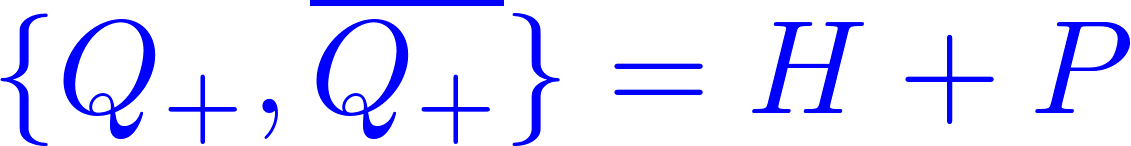 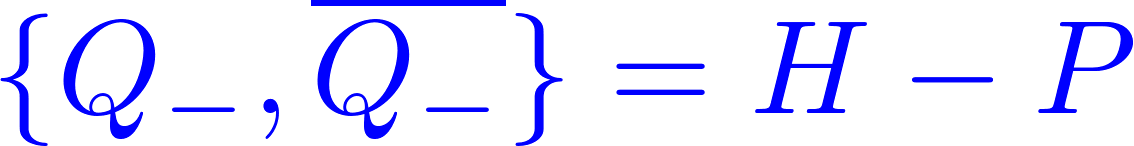 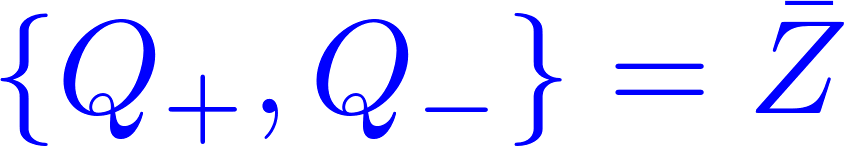 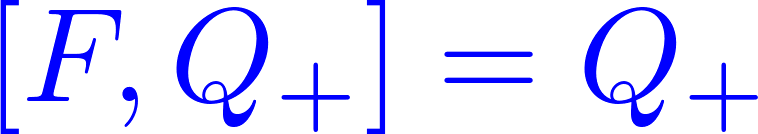 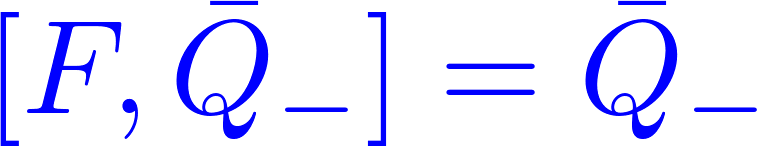 We will be interested in situations where 
two supersymmetries are unbroken:
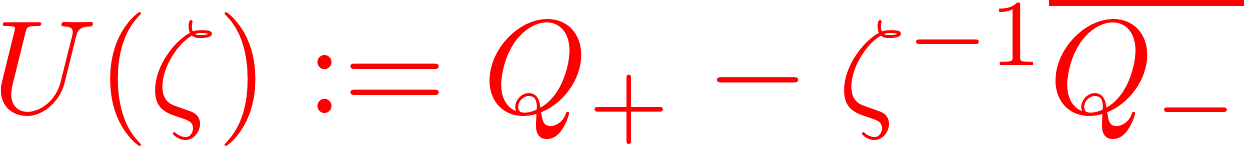 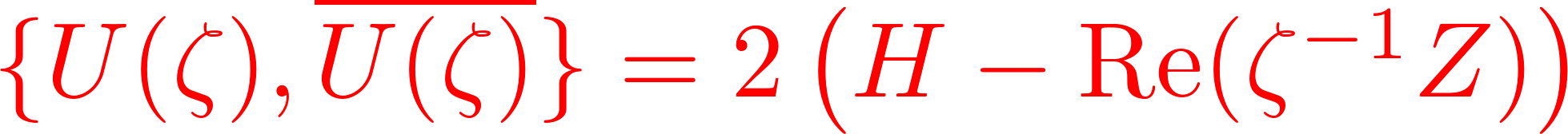 Outline
Introduction & Motivations
Some Review of LG Theory
Goals, Results, Questions Old & New
LG Theory as SQM
Boosted Solitons & Soliton Fans
Web-based Formalism
Summary & Outlook
4
Example: LG Models - 1
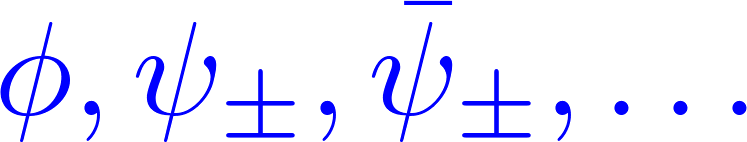 Chiral superfield
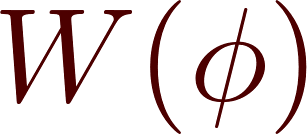 Holomorphic superpotential
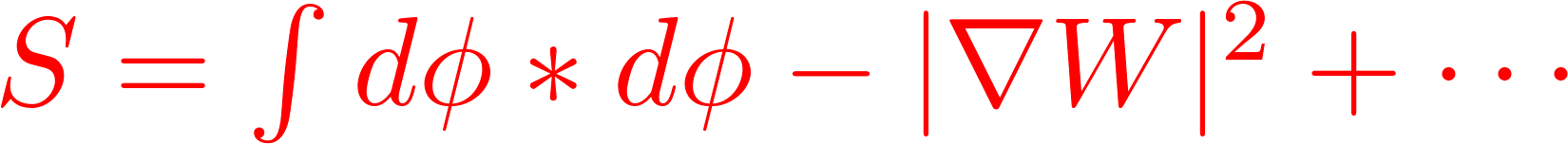 Massive vacua are Morse critical points:
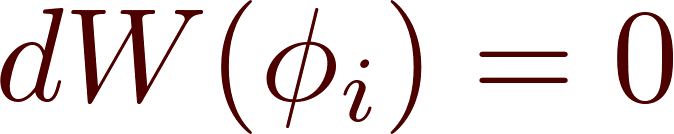 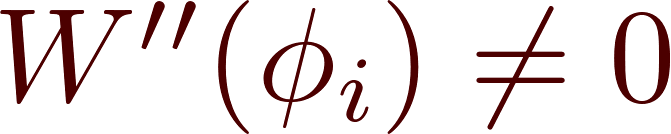 Example: LG Models -2
More generally,…
(X,):   Kähler manifold. (Simplify: =d)
W: X  C     Superpotential   (A holomorphic Morse function)
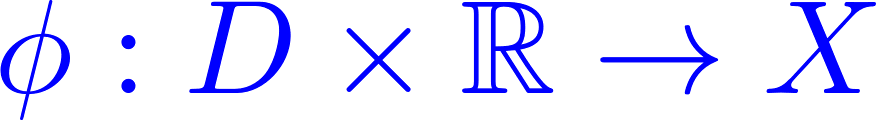 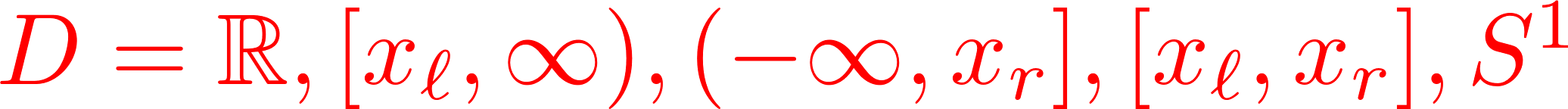 Boundary conditions for 
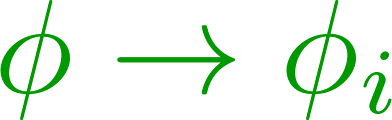 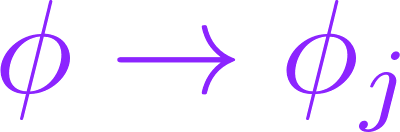 Boundaries 
at infinity:
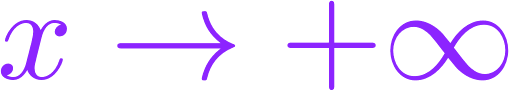 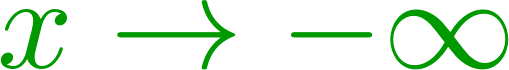 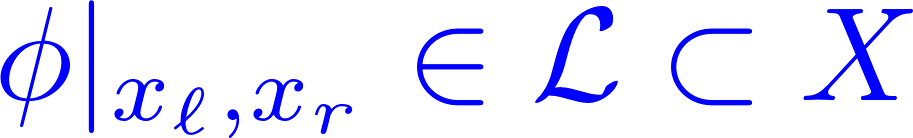 Boundaries at finite distance: Preserve 
-susy:
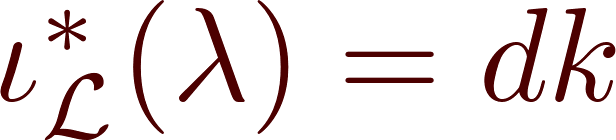 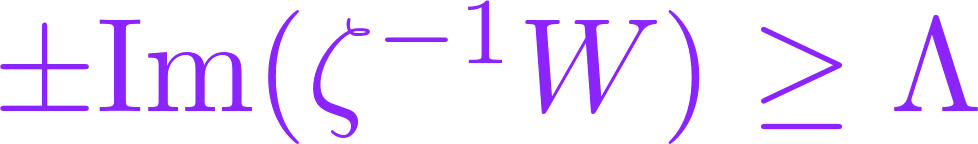 Fields Preserving -SUSY
U()[Fermi] =0  implies the -instanton equation:
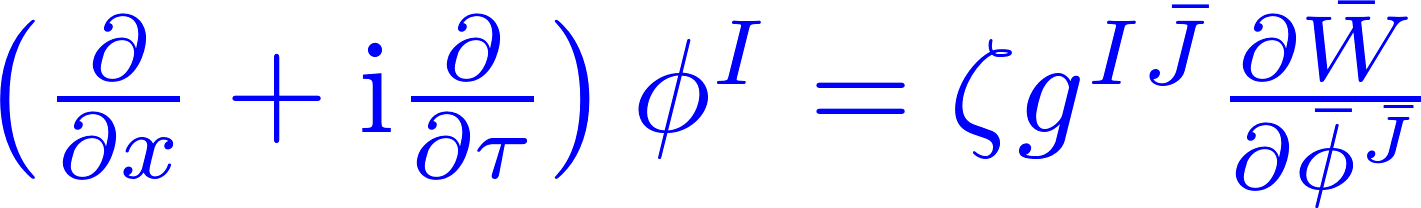 Time-independent:   -soliton equation:
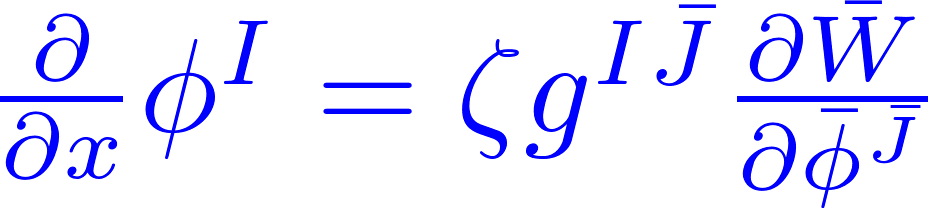 Lefshetz Thimbles
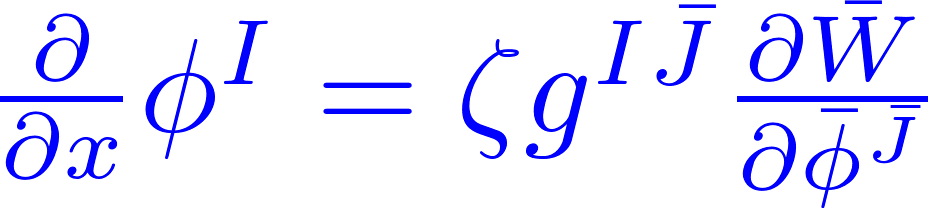 The projection of solutions to the complex W plane sit along straight lines of slope 
If D contains x  -
If D contains x  +
Inverse image in X of all solutions defines left and right Lefshetz thimbles
They  are  Lagrangian subvarieties of X
Solitons For D=R
Scale set by W
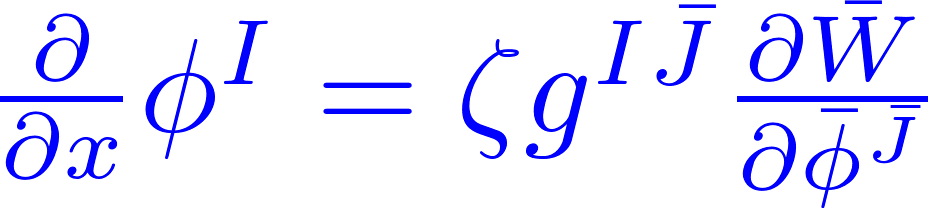 For general   there is 
no solution.
But for a  suitable phase  there is a solution
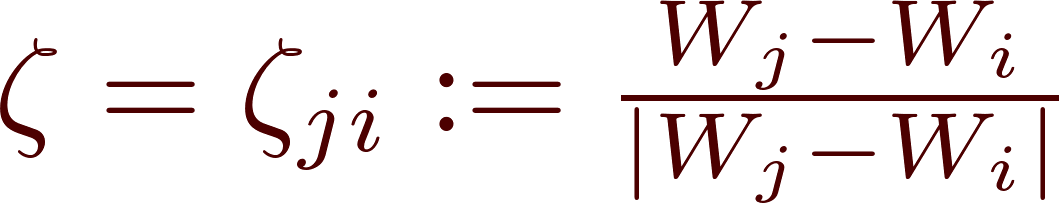 This is the classical soliton. There is one for each intersection (Cecotti & Vafa)
(in the fiber of a regular value)
Witten Index
Some classical solitons are lifted by instanton effects, but  the Witten index:
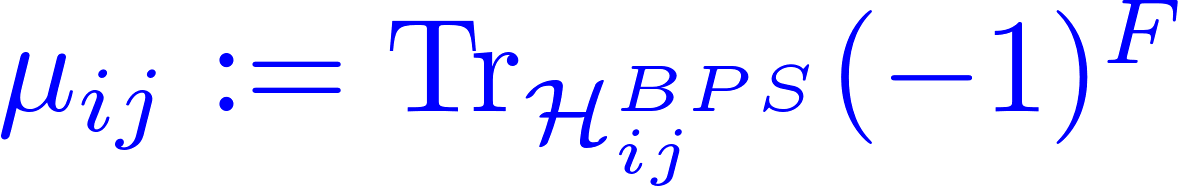 can be computed with a signed sum over classical solitons:
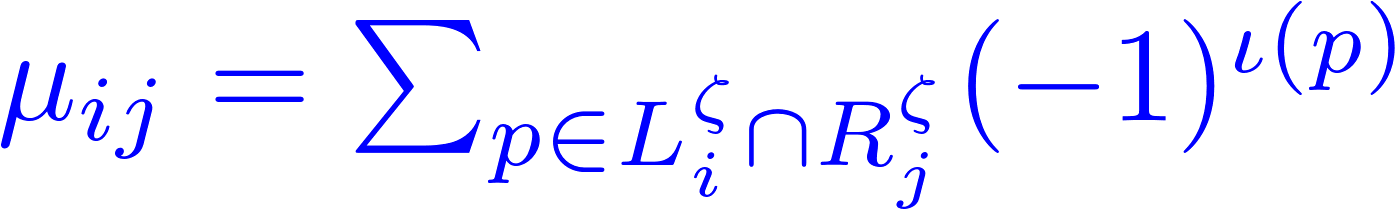 These BPS indices were studied by [Cecotti, Fendley, Intriligator, Vafa and by Cecotti & Vafa]. They found the wall-crossing phenomena:
Given a one-parameter family of W’s:
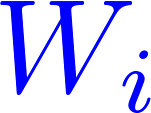 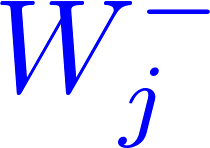 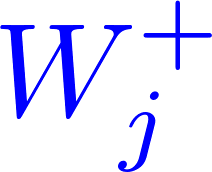 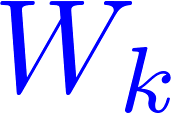 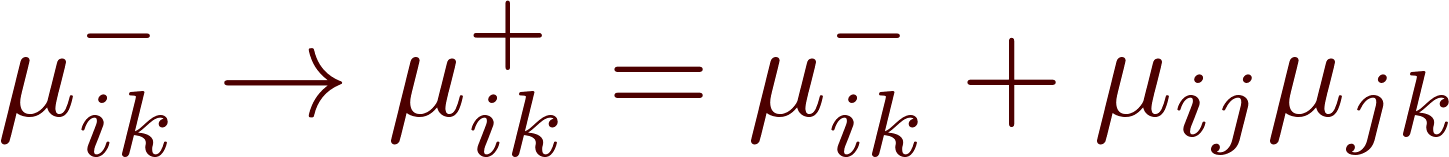 [Speaker Notes: Just say: We’d like to “categorify that”  that is, understand it at the level of BPS spaces themselves.]
Outline
Introduction & Motivations
Some Review of LG Theory
Goals, Results, Questions Old & New
LG Theory as SQM
Boosted Solitons & Soliton Fans
Web-based Formalism
Summary & Outlook
13
Goals & Results - 1
Goal:  Say everything we can about the theory in the far IR.
Since the theory is massive this would appear to be trivial.
Result: When we take into account the BPS states there is an extremely rich mathematical structure.
We develop a formalism – which we call the ``web-based formalism’’ – (that’s the ``big machine’’)  - which shows that:
Goals & Results - 2
BPS states have ``interaction amplitudes’’ governed by an L algebra
(That is, using just IR data we can define an L  - algebra and there are ``interaction almplitudes’’ of BPS states that define a solution to the Maurer-Cartan equation of that algebra.)
There is an A category of branes/boundary conditions, with amplitudes for emission of BPS particles from the boundary governed by an A  algebra.
(A  and L  are mathematical structures which play an important role in open and closed string field theory, respectivey. Strangely, they show up here. )
[Speaker Notes: Now, I realize that the use of such language is socially inappropriate in the present social situation  …]
Goals & Results - 3
If we have continuous families of theories 
(e.g. a continuous family of LG superpotentials)  
then we can construct half-supersymmetric interfaces between the theories.
These interfaces can be used to ``implement’’ wall-crossing.
Half-susy interfaces form an A 2-category, and to a continuous family of theories we associate a flat parallel transport of brane categories.
The flatness of this connection implies, and is a categorification of, the 2d wall-crossing formula.
[Speaker Notes: Now, I realize that the use of such language is socially inappropriate in the present social situation  …]
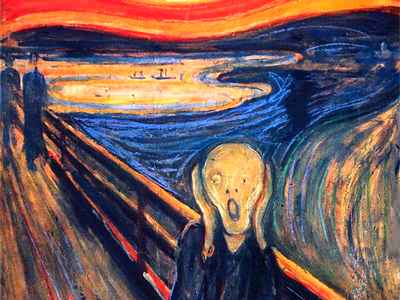 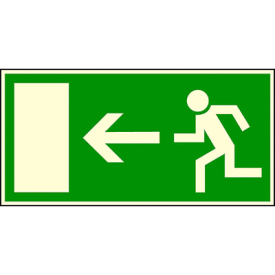 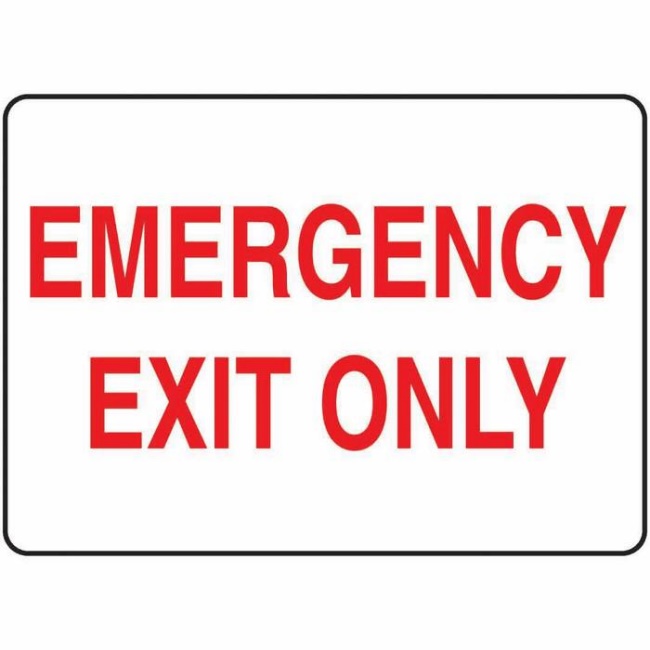 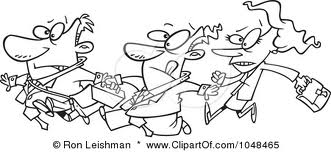 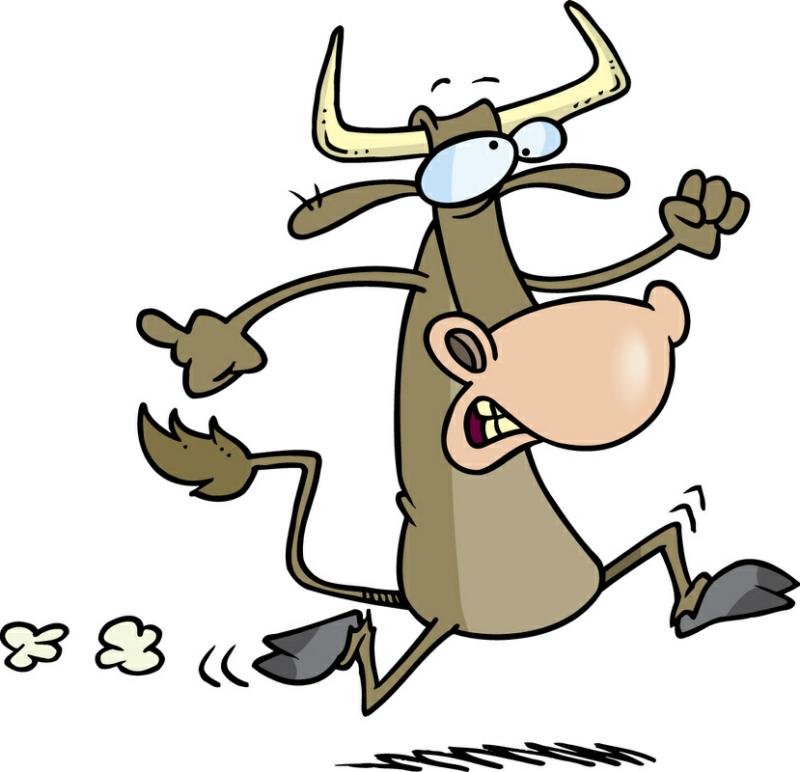 Some Old Questions
What are the BPS states on R  in sector ij  ?
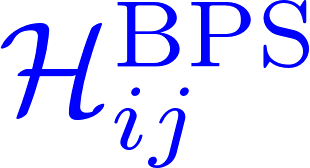 Fendley & Intriligator; Cecotti, Fendley, Intriligator, Vafa;  Cecotti & Vafa  c. 1991
Some refinements. Main new point: L  structure
What are the branes/half-BPS boundary conditions ?
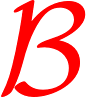 Hori, Iqbal, Vafa  c. 2000 &  Much mathematical work on A-branes and Fukaya-Seidel categories.
We clarify the relation to the Fukaya-Seidel category & construct category of branes from IR.
Some New Questions -1
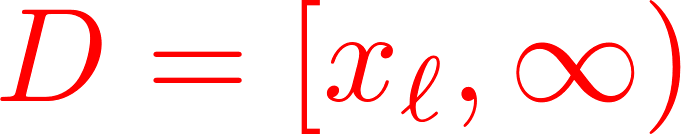 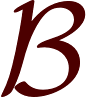 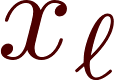 What are the BPS states on the half-line ?
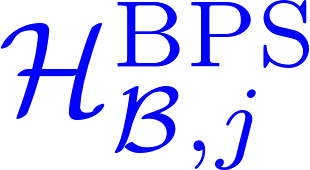 Some New Questions - 2
Given a pair of theories   T1, T2   what are the supersymmetric interfaces?
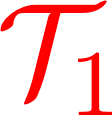 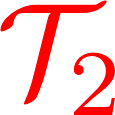 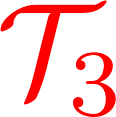 Is there an (associative) way of ``multiplying’’ interfaces to produce new ones?  And how do you compute it?
Some New Questions - 3
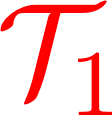 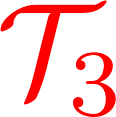 We give a method to compute the product. It can be considered associative, once one introduces a suitable notion of ``homotopy equivalence’’ of interfaces.
Some New Questions - 4
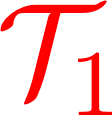 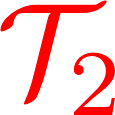 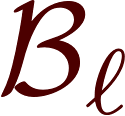 There is a way of using interfaces to ``map’’  branes in theory T1, to branes in theory T2 ?
Example of a surprise:
The theory is massive:
For a susy state, the field in the middle of a large interval is close to  a vacuum:
What is the space of BPS states on an interval ?
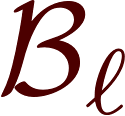 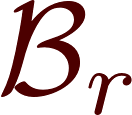 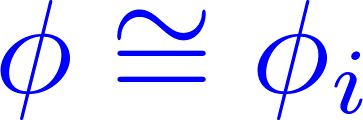 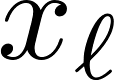 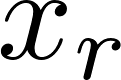 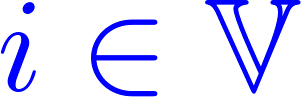 Does the Problem Factorize?
For the Witten index: Yes
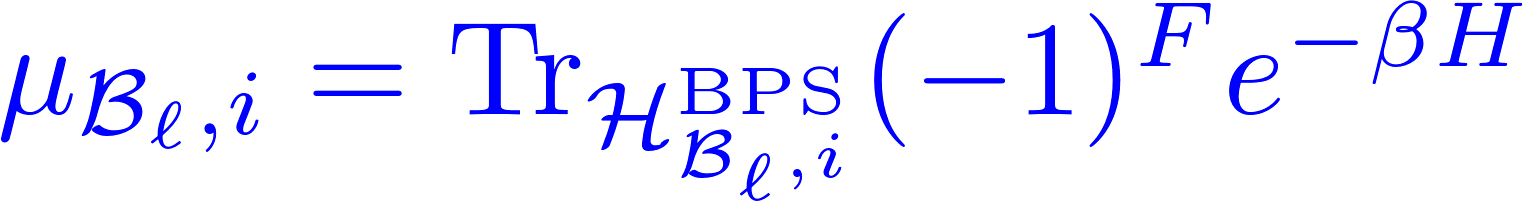 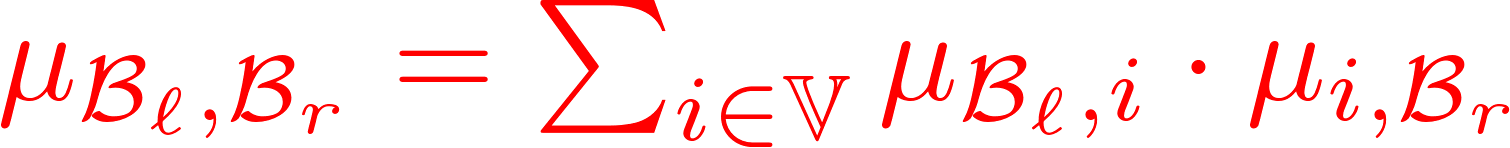 For the BPS states?
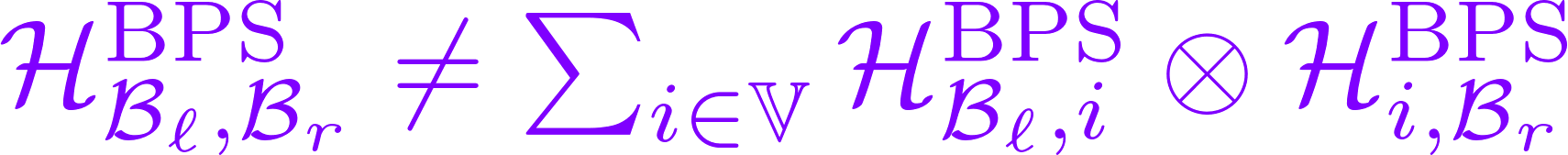 No!
[Speaker Notes: To understand that, let’s begin by thinking about BPS states on a half-line.]
Enough with vague generalities!
Now I will start to be more systematic.
The key ideas behind everything we 
do come from Morse theory.
Outline
Introduction & Motivations
Some Review of LG Theory
Goals, Results, Questions Old & New
LG Theory as SQM
Boosted Solitons & Soliton Fans
Web-based Formalism
Summary & Outlook
27
SQM & Morse Theory(Witten: 1982)
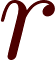 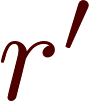 M: Riemannian;  h: M  R,  Morse function
SQM:
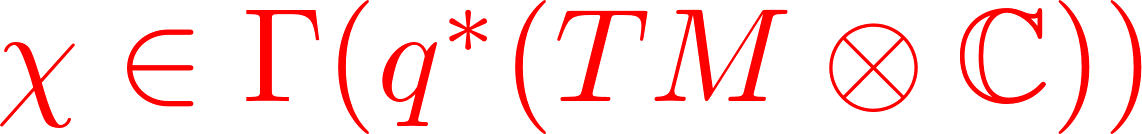 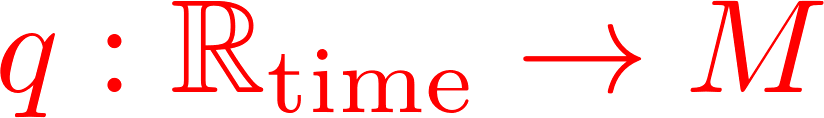 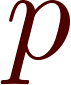 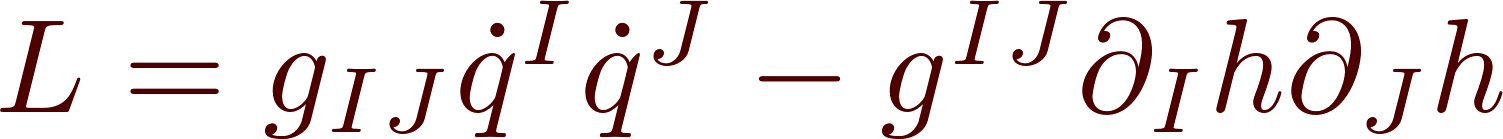 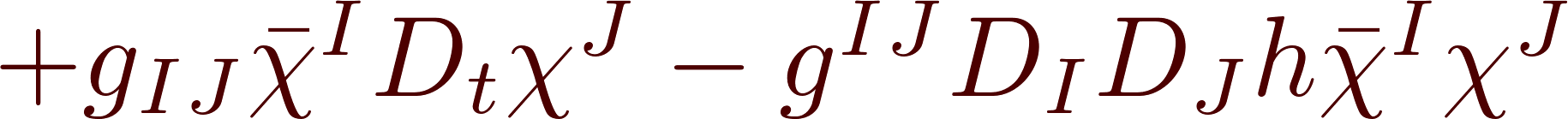 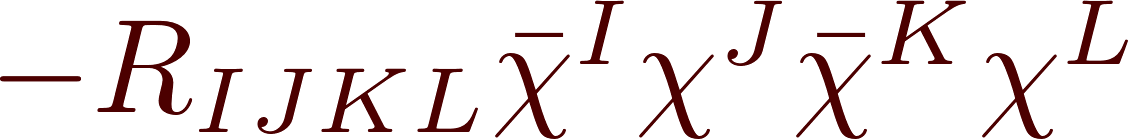 Perturbative vacua:
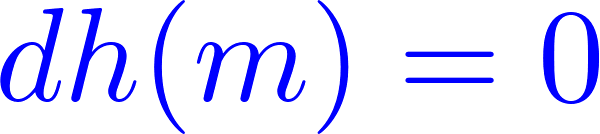 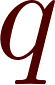 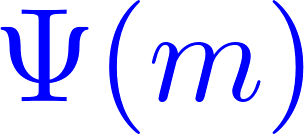 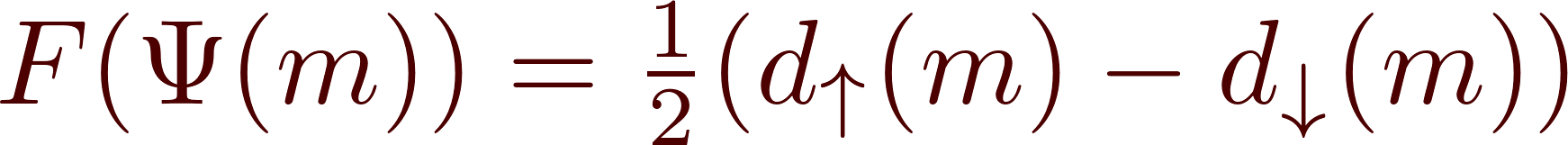 Instantons & MSW Complex
Instanton equation:
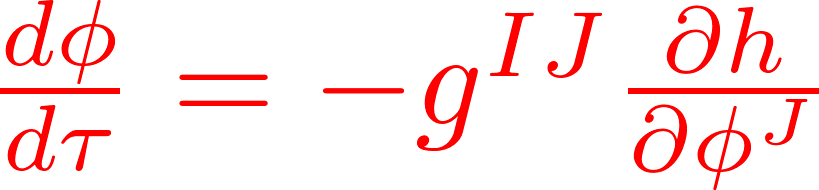 ``Rigid instantons’’  -  with zero reduced moduli – will lift some perturbative vacua. To compute exact vacua:
MSW complex:
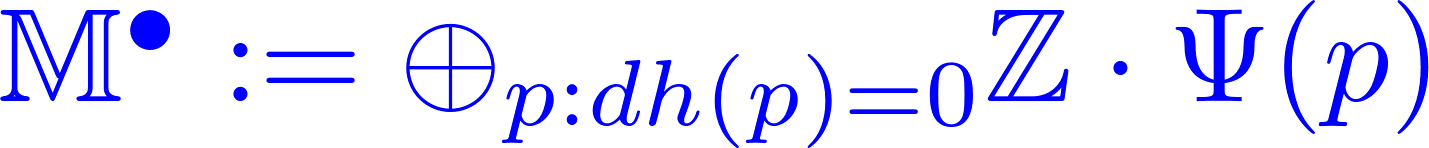 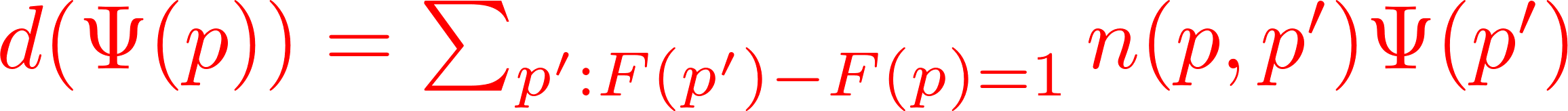 Space of groundstates (BPS states) is the cohomology.
Why d2 = 0
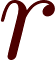 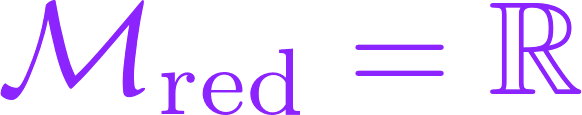 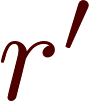 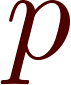 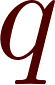 Ends of the moduli space correspond to broken flows which cancel each other in computing d2 = 0.    A similar argument shows independence of the cohomology from h and gIJ.
1+1 LG Model as SQM
Target space for SQM:
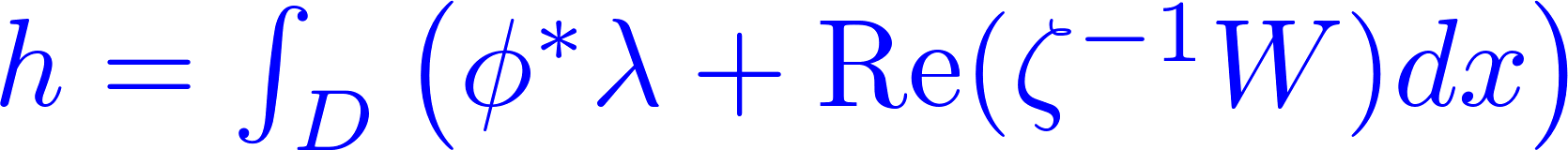 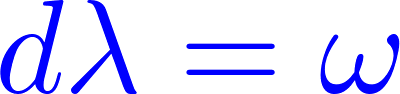 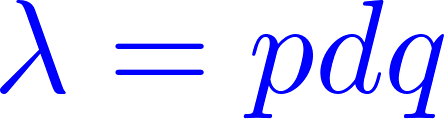 Recover the standard 1+1 LG model with superpotential: Two –dimensional -susy 
algebra  is manifest.
Families of Theories
This presentation makes construction of half-susy interfaces easy:
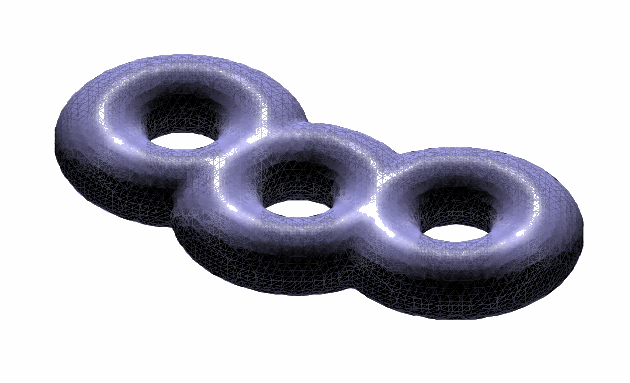 Consider a family of Morse functions
Let  be a path in C connecting z1 to z2.
View it as a map z: [xl, xr]  C   with z(xl) = z1  and z(xr) = z2
C
Domain Wall/Interface
Using z(x) we can still formulate our SQM!
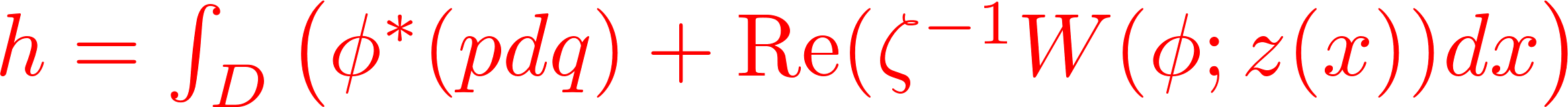 From this construction it manifestly preserves two supersymmetries.
MSW Complex
Now return to a single W. Another good thing about this presentation is that we can discuss ij  solitons in the framework of Morse theory:
Equivalent to the -soliton equation
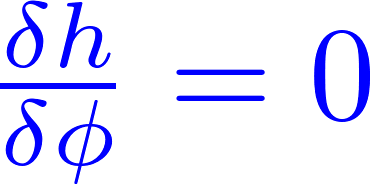 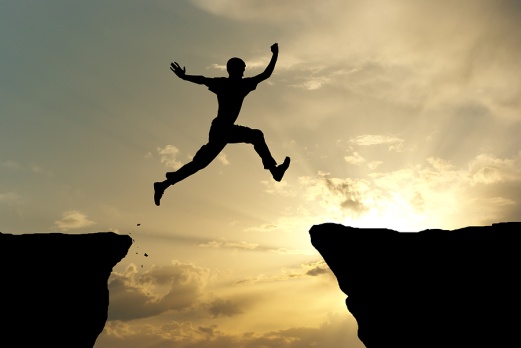 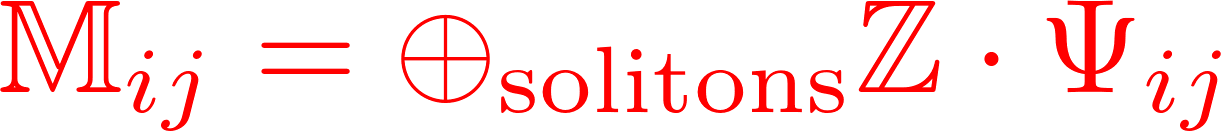 (Taking some shortcuts here….)
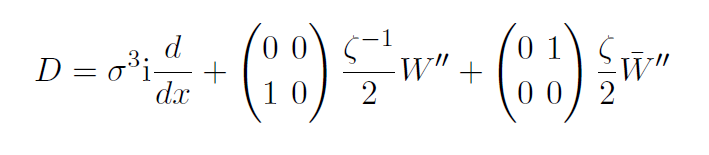 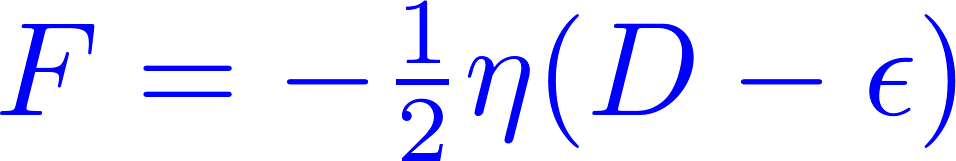 Instantons
Instanton equation
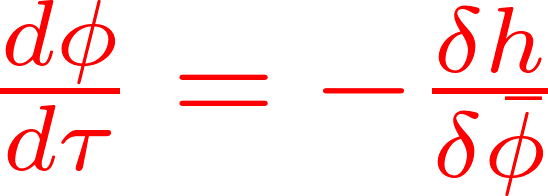 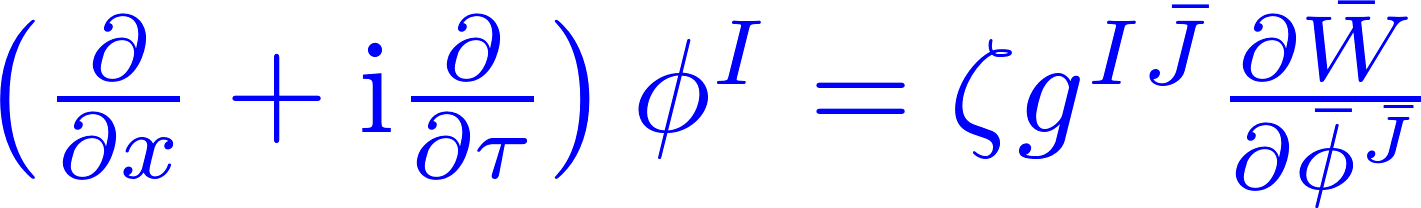 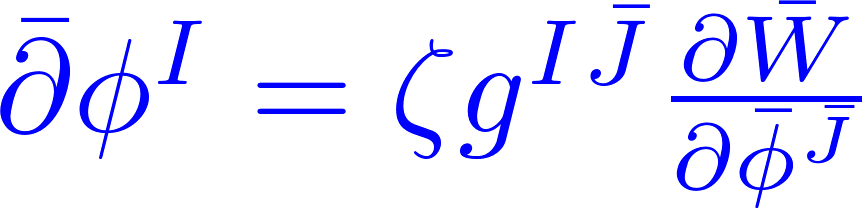 At short distance scales  W is irrelevant and we have the usual holomorphic map equation.
At long distances  the theory is almost trivial since it has a mass scale, and it is dominated by the vacua of W.
Scale set by W
BPS Solitons on half-line D:
Semiclassically:
Q  -preserving BPS states must be solutions of differential equation
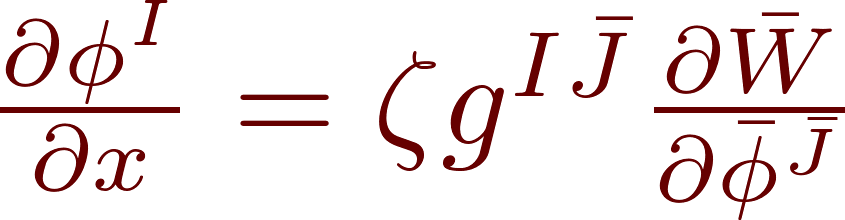 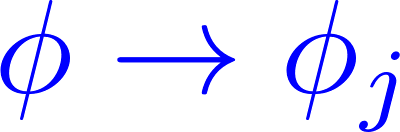 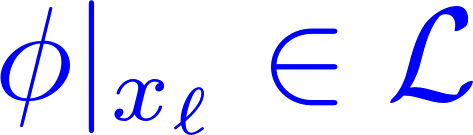 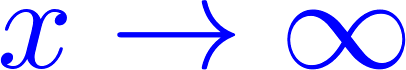 Classical solitons on the positive half-line are labeled by:
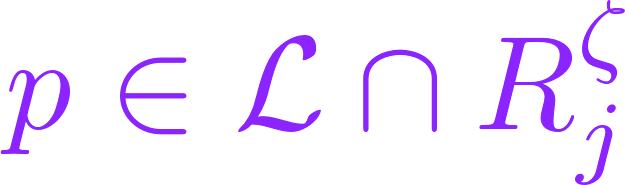 Quantum Half-Line Solitons
MSW complex:
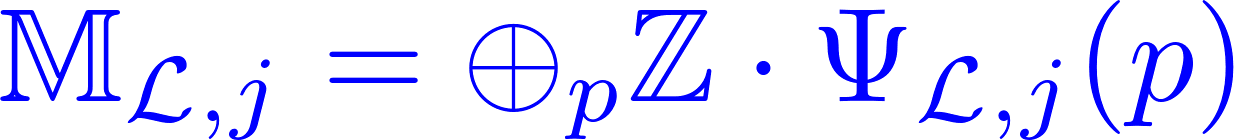 Grading the complex: Assume X is CY  and that we can find a logarithm:
Then the grading is by
Half-Plane Instantons
Scale set by W
Solitons On The Interval
Now return to the puzzle about the finite interval [xl, xr] with boundary conditions Ll, Lr
When the interval is much longer than the scale set by W the MSW complex is
The Witten index factorizes nicely:
But the differential
is too naïve !
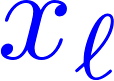 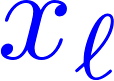 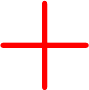 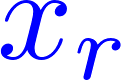 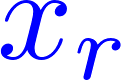 Instanton corrections to the naïve differential
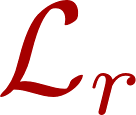 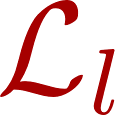 Outline
Introduction & Motivations
Some Review of LG Theory
Goals, Results, Questions Old & New
LG Theory as SQM
Boosted Solitons & Soliton Fans
Web-based Formalism
Summary & Outlook
44
The Boosted Soliton - 1
We are interested in the -instanton equation for a fixed generic 
We can still use the soliton to produce a solution for phase 
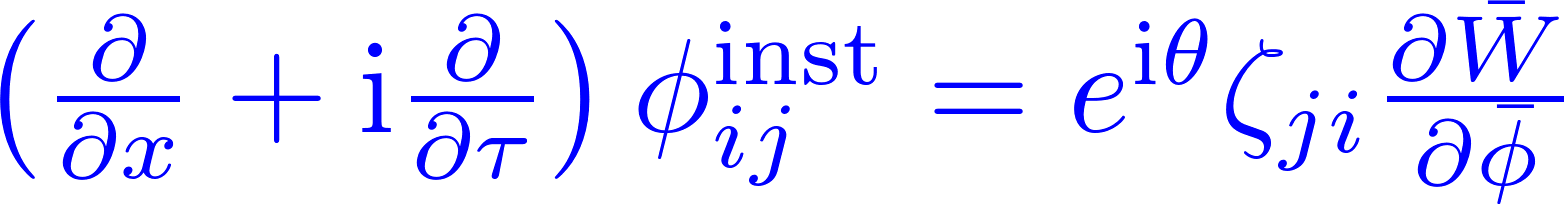 Therefore we produce a solution of the instanton equation with phase   if
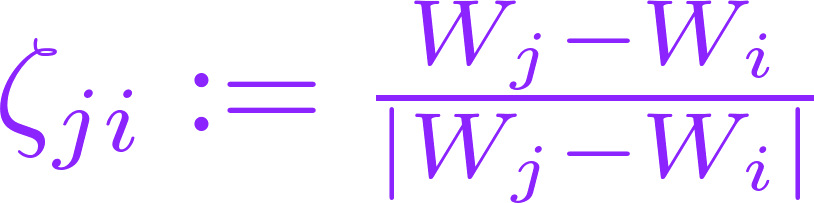 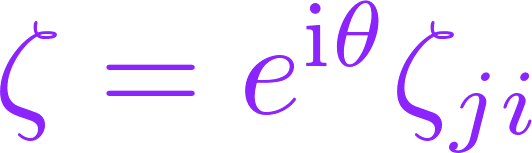 The Boosted Soliton -2
Stationary soliton
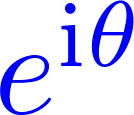 ``Boosted soliton’’
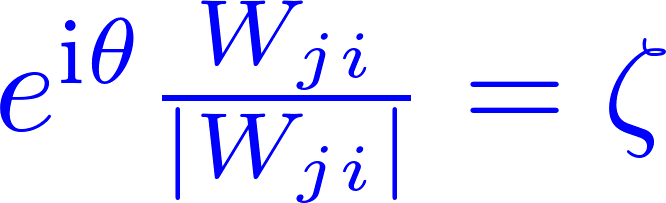 These will define edges of webs…
The Boosted Soliton - 3
Put differently, the stationary soliton in Minkowski space preserves the supersymmetry:
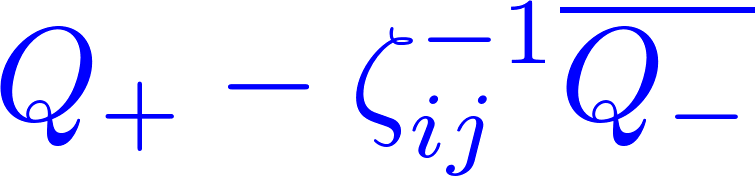 So a boosted soliton preserves supersymmetry :
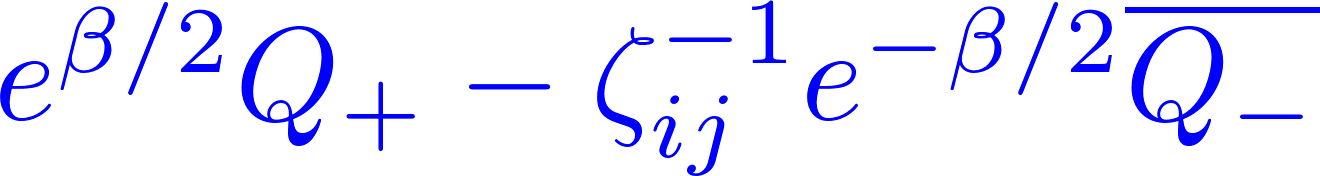  is a real boost. In Euclidean space this becomes a rotation:
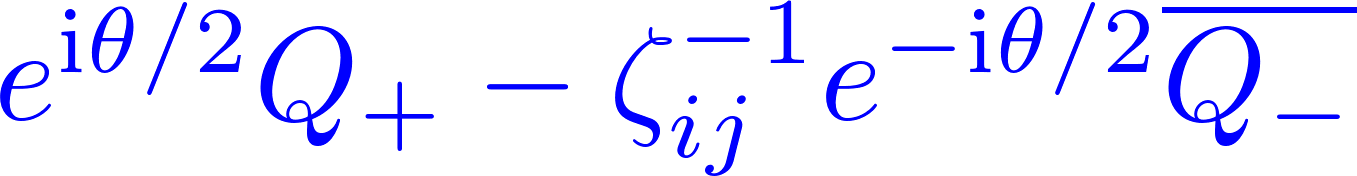 And for suitable   this will preserve -susy
More corrections to the naïve differential
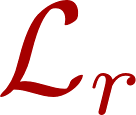 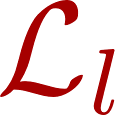 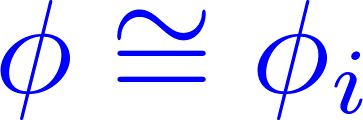 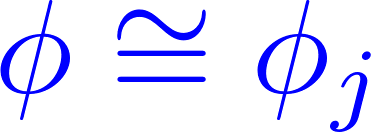 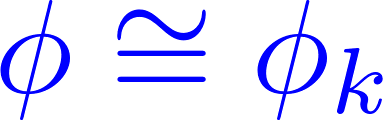 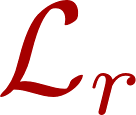 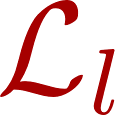 Path integral on a large disk
Choose boundary conditions preserving -supersymmetry:
Consider a cyclic ``fan of vacua’’  I = {i1, …, in}.
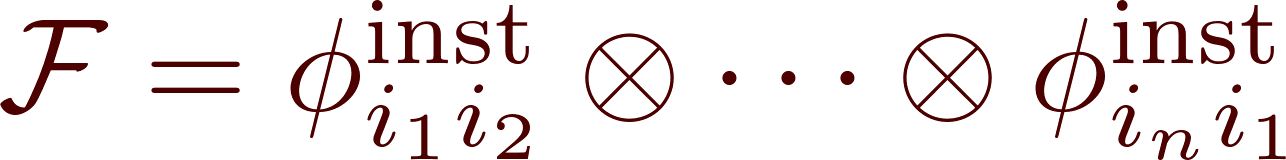 Ends of moduli space
Path integral localizes on moduli space of 
-instantons with these boundary conditions:
This moduli space has several “ends” where solutions of the 
-instanton equation look like
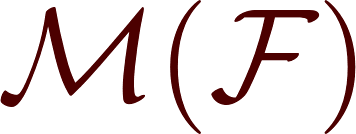 We call this picture a web: w
Path Integral With Fan Boundary Conditions
Just as in the Morse theory proof of d2=0 using ends of moduli space corresponding to broken flows, here the broken flows correspond to webs w
Label the ends of M(F) by webs w.  Each end produces a wavefunction (w) associated to a web w.
The total wavefunction is Q-invariant
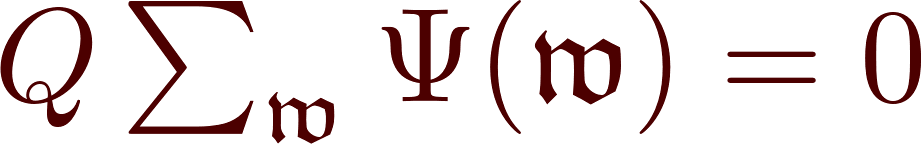 The wavefunctions (w)  are themselves constructed by gluing together wavefunctions (r)  associated with rigid webs r
L identities on the interior amplitude
Example:
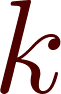 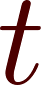 Consider a fan of vacua {i,j,k,t}. One end of the moduli space looks like:
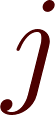 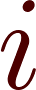 The red vertices are path integrals with rigid webs. They have amplitudes  ikt   and  ijk.
?
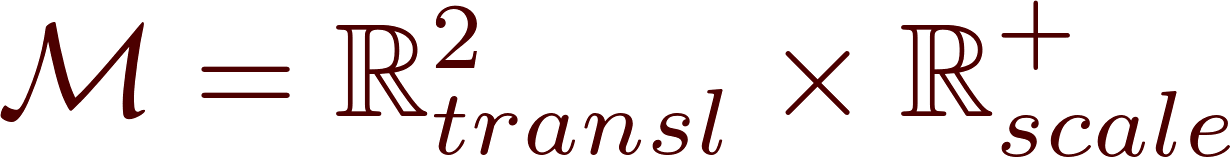 Ends of Moduli Spaces in QFT
In LG theory (say, for X= Cn)  the moduli space cannot end like that.
In QFT there can be three kinds of ends to moduli spaces of PDE’s:
UV effect: Example: Instanton shrinks to zero size; bubbling in Gromov-Witten theory
Large field effect: Some field goes to 
Large distance effect: Something happens at large distances.
None of these three things can happen here. 
   So, there must be another end:
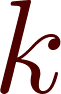 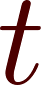 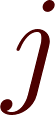 Amplitude:
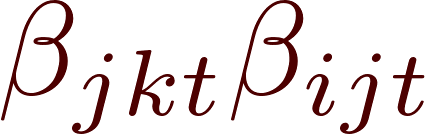 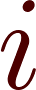 The boundaries where the internal distance shrinks to zero must cancel leading to identities on the amplitudes like:
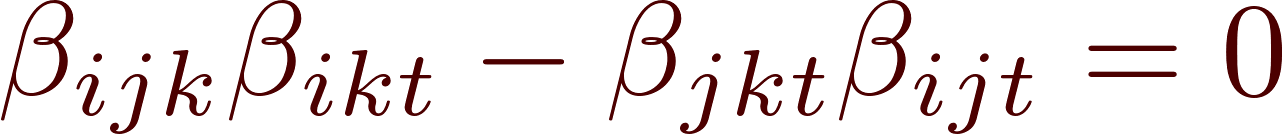 This set of identities turns out to be the 
Maurer-Cartan equation for an L - algebra.
This is really a version of the argument for d2 = 0 in SQM.
At this point it is useful to introduce a formalism that facilitates writing the identities satisfied by the various amplitudes -  the “web-based formalism”
Outline
Introduction & Motivations
Some Review of LG Theory
Goals, Results, Questions Old & New
LG Theory as SQM
Boosted Solitons & Soliton Fans
Web-based Formalism
Summary & Outlook
58
Definition of a Plane Web
We now give a  purely mathematical construction.
It is motivated from LG  field theory.
Vacuum data:
1.   A finite set of ``vacua’’:
2. A set of weights
Definition: A  plane web is a graph in R2, together with a labeling of faces by vacua so that across edges labels differ and if an edge is oriented so that i is on the left and j on the right then the edge is parallel to zij = zi – zj . (Option: Require all vertices at least 3-valent.)
Useful intuition: We are joining together straight strings under a tension zij. At each vertex there is a no-force condition:
Deformation Type
Equivalence under translation and stretching (but not rotating) of strings subject to no-force constraint defines deformation type.
Moduli of webs with fixed deformation type
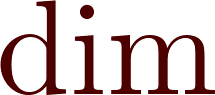 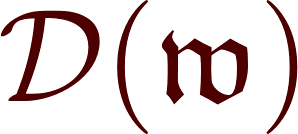 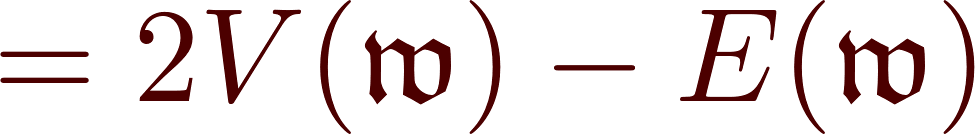 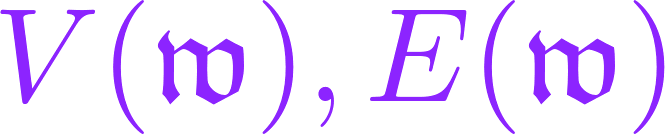 Number of vertices, internal edges.
(zi in generic position)
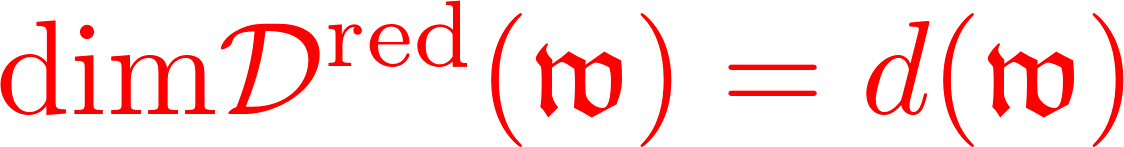 Rigid, Taut, and Sliding
A rigid web has d(w) = 0. 
It has one  vertex:
A taut web has d(w) = 1:
A sliding web has d(w) = 2
Cyclic Fans of Vacua
Definition: A cyclic fan of vacua is a cyclically-ordered set
are ordered clockwise
so that the rays
Local fan of vacua 
at a vertex v:
and at 
Convolution of Webs
Definition: Suppose w and w’  are two plane webs and 
v  V(w)  such that
The convolution of w and w’ , denoted  w *v w’  is the deformation type where we glue in a copy of w’  into a small disk cut out around v.
The Web Ring
Free abelian group generated by oriented deformation types of plane webs.
``oriented’’:  Choose an orientation o(w) of Dred(w)
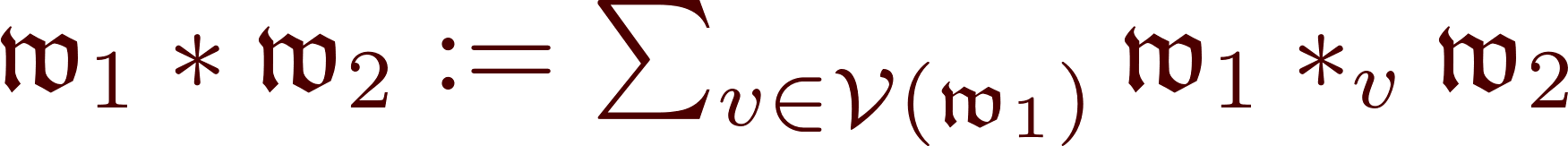 The taut element
Definition: The taut element t is the sum of all taut webs with standard orientation
Theorem:
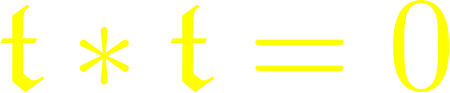 Proof: The terms can be arranged so that there is a cancellation of pairs:
They represent the two ends of a one-dimensional (doubly reduced) sliding moduli space.
SKIP TO WEB REPRESENTATIONS & INTERIOR AMPLITUDES:  SLIDES 87- 93
Extension to the tensor algebra
Define an operation by taking an unordered set {v1, … , vm} and an ordered set {w1,…, wm} and saying
vanishes  unless there is some ordering of the vi   so that the fans match up.
when the fans match up we take the appropriate convolution.
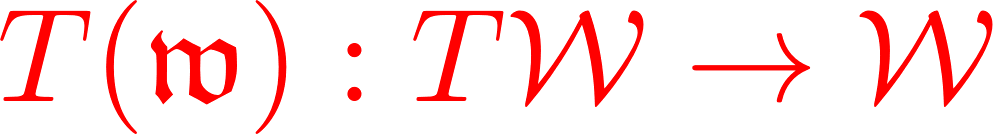 Convolution Identity on Tensor Algebra
satisfies L relations
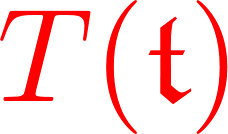 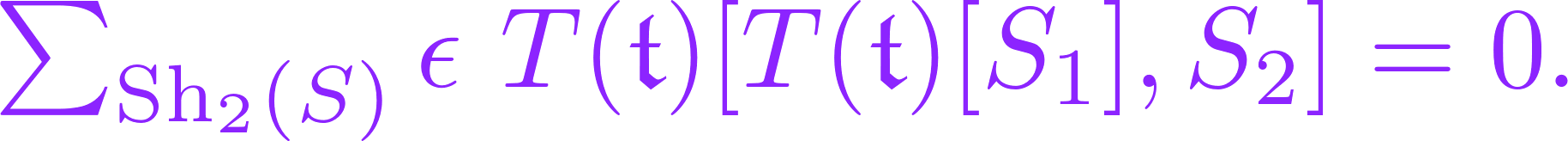 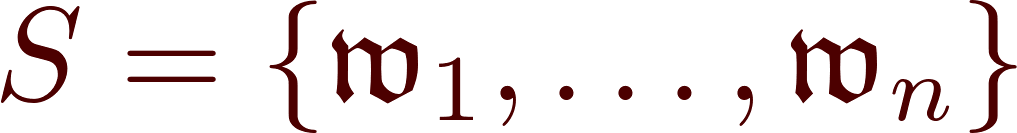 Two-shuffles:  Sh2(S)
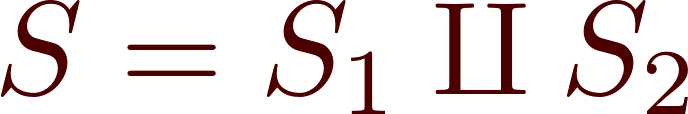 This makes W   into an L  algebra
Half-Plane Webs
Same as plane webs, but they sit in a half-plane  H.
Some vertices (but no edges) are allowed on the boundary.
Interior vertices
time-ordered boundary vertices.
deformation type, reduced moduli space, etc. ….
Rigid Half-Plane Webs
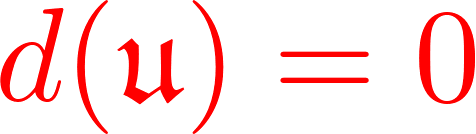 Taut Half-Plane Webs
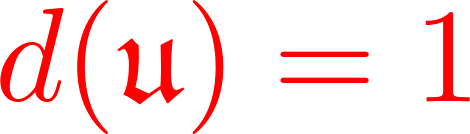 Sliding Half-Plane webs
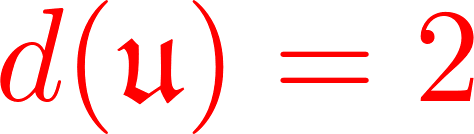 Half-Plane fans
A half-plane fan is an 
ordered set of vacua,
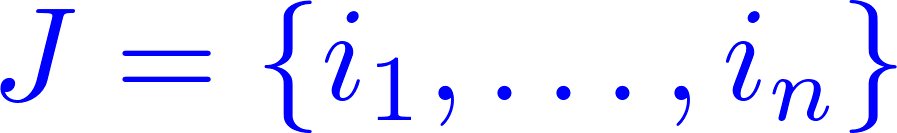 such that successive 
vacuum weights:
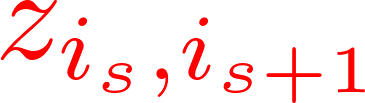 are ordered 
clockwise:
Convolutions for Half-Plane  Webs
We can now introduce a convolution at boundary vertices:
Local half-plane fan at a boundary vertex v:
Half-plane fan at infinity:
Free abelian group generated by oriented def. types of half-plane webs
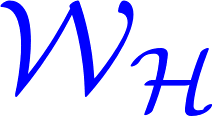 There are now two convolutions:
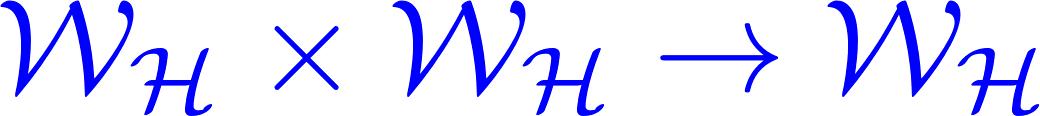 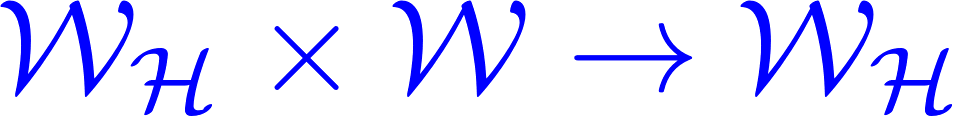 Convolution Theorem
Define the half-plane 
taut element:
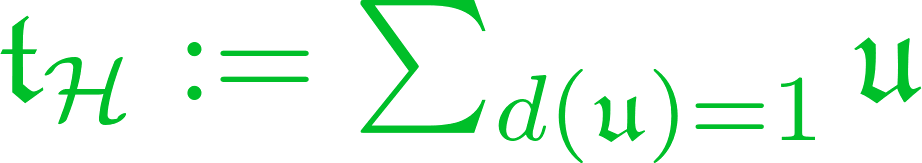 Theorem:
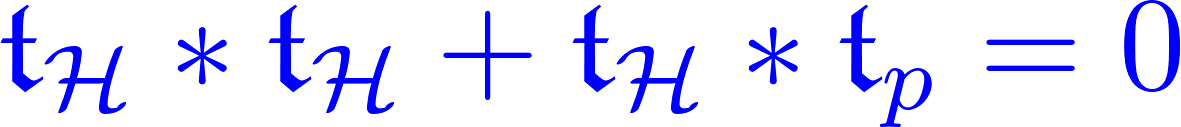 Proof: A sliding half-plane web can degenerate 
(in real codimension one)  in two ways: Interior edges can collapse onto an interior vertex, or boundary edges can collapse onto a boundary vertex.
Tensor Algebra Relations
Extend tH* to tensor algebra operator
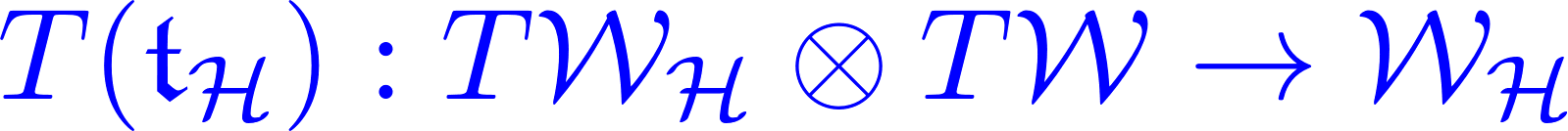 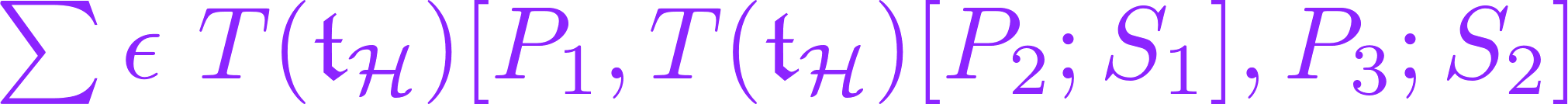 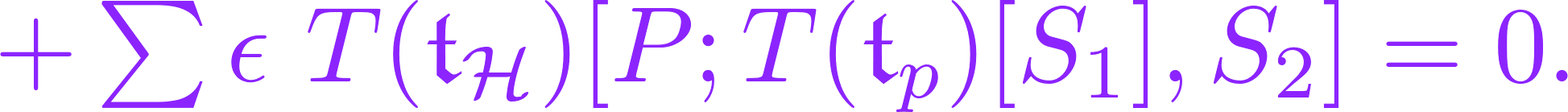 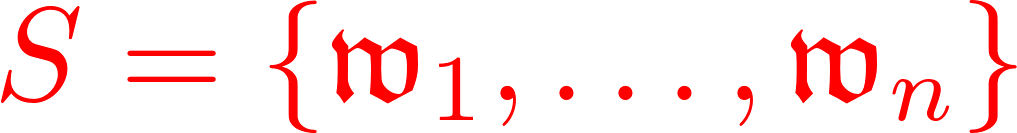 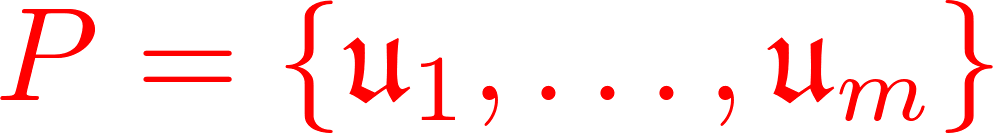 Sum over ordered partitions:
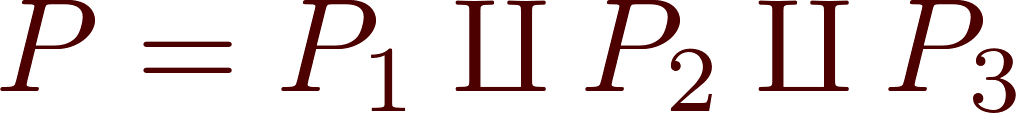 Conceptual Meaning
WH  is an L module for the L algebra W
WH  is an A algebra
There is an L morphism from the  L algebra W   to the L algebra of the Hochschild cochain complex of WH
Strip-Webs
Now consider webs in the strip
Now taut and rigid strip-webs are the same, and have d(s)=0.
sliding strip-webs have d(s)=1.
Convolution Identity for Strip t’s
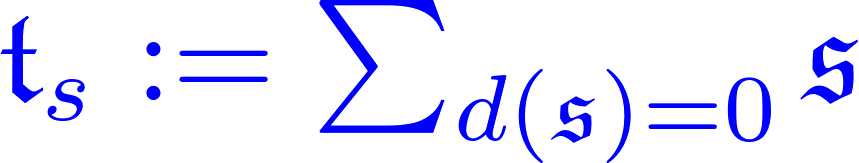 Convolution theorem:
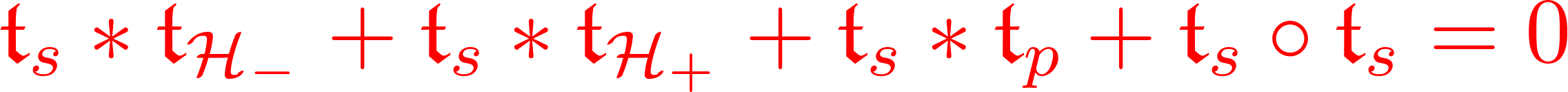 where for strip webs we denote time-concatenation by
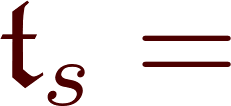 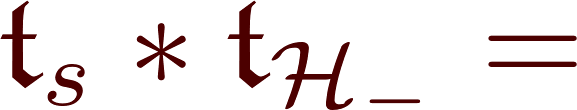 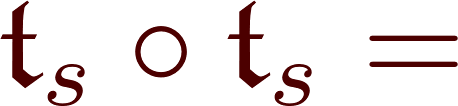 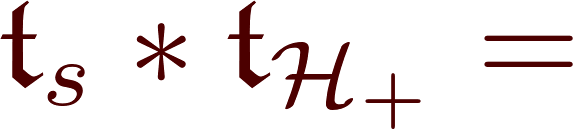 Conceptual Meaning
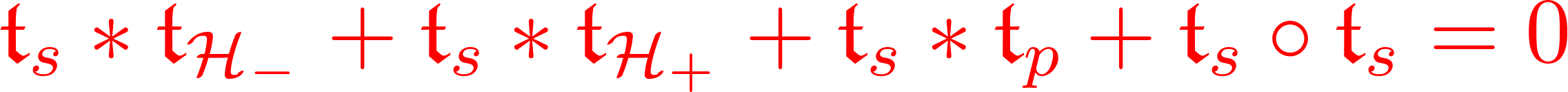 WS  :  Free abelian group generated by oriented def. types of strip webs.
There is a corresponding elaborate identity on tensor algebras …
W S   is an A bimodule
+ … much more
Web Representations
Definition: A representation of webs is
a.) A choice of Z-graded Z-module Rij for every ordered pair ij of distinct vacua.
b.) A degree = -1 pairing
For every cyclic fan of vacua introduce a fan representation:
Web Rep & Contraction
Given a rep of webs and a deformation type w  we define the representation of w :
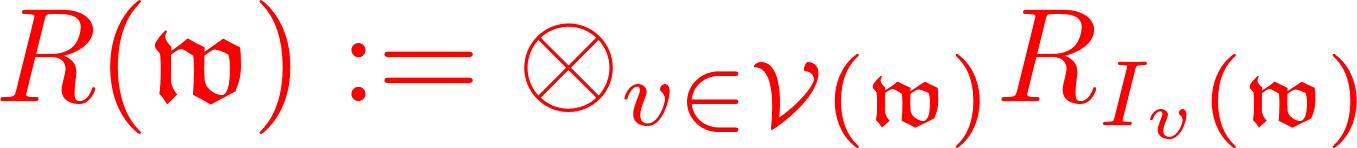 There is a natural contraction operator:
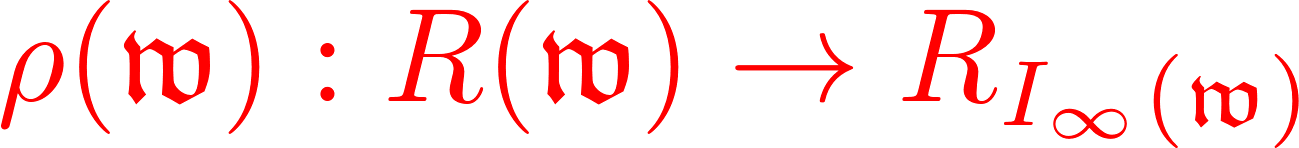 by applying the contraction K to the pairs Rij and Rji on each internal edge:
L -algebras, again
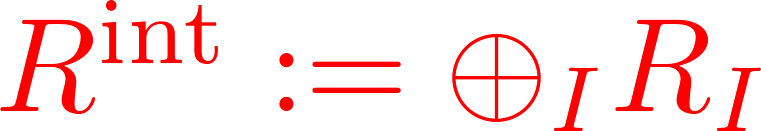 Rep of the rigid webs.
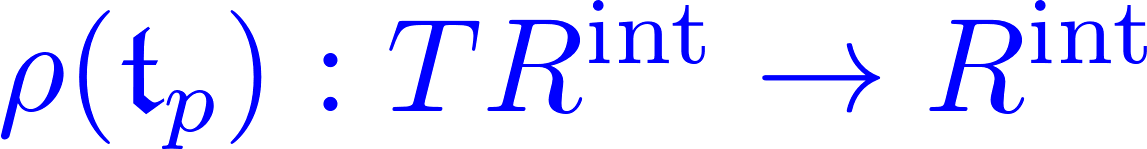 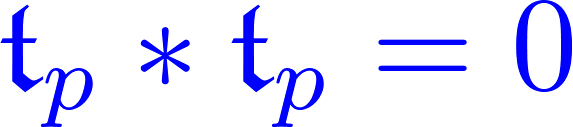 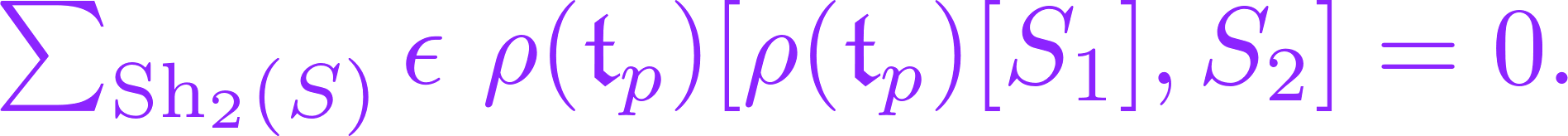 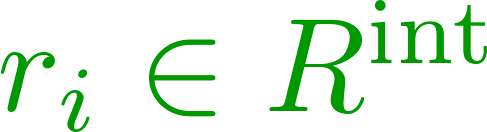 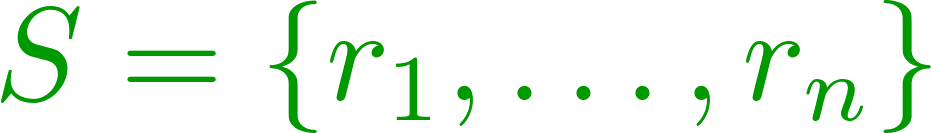 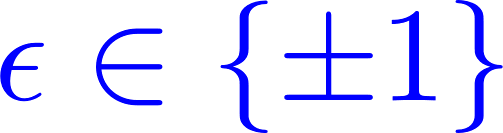 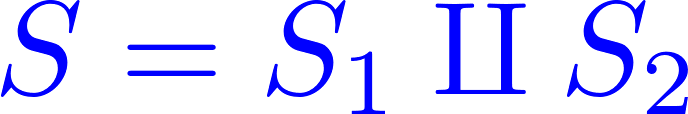 L  and A Algebras  - 1
If A  is a vector space (or Z-module) then an -algebra structure is a series of multiplications:
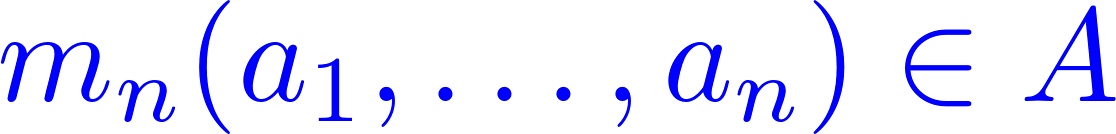 Which satisfy quadratic relations:
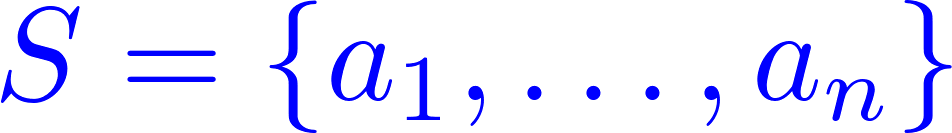 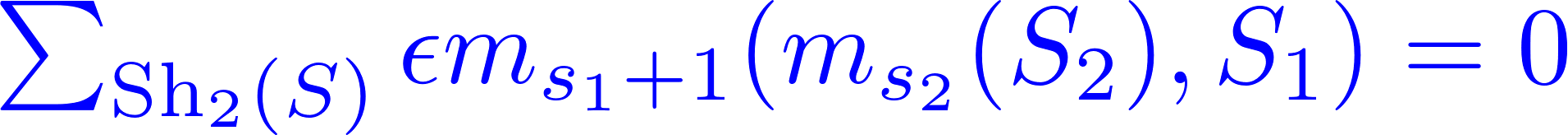 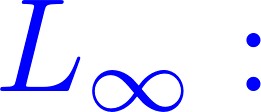 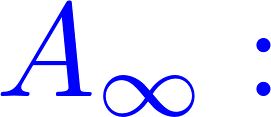 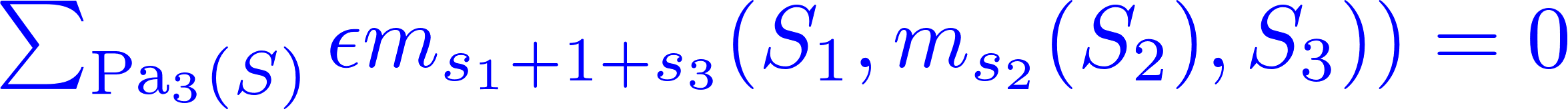 L  and A Algebras  - 2
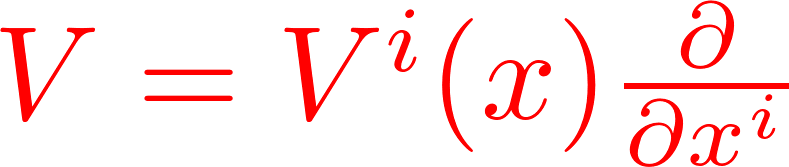 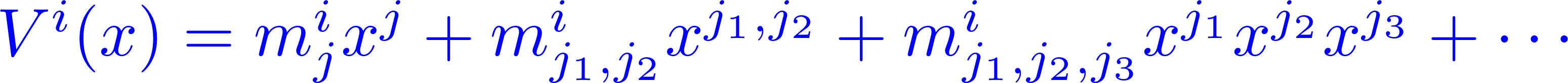 A  if  xi  noncommutative, V degree 1
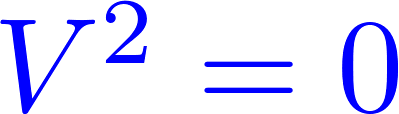 L  if  xi  graded-commutative, V degree 1
Consequence for LG Models
The main claim, in the context of LG models, is that counting solutions to the -instanton equations with fan-boundary conditions and reduced dimension zero defines a solution to the L MC equation:
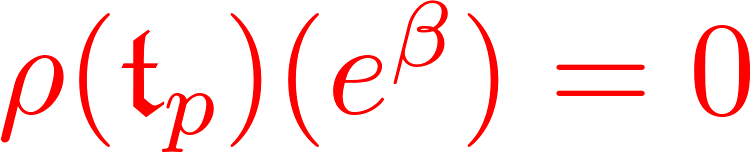 Half-Plane Contractions
A rep of a half-plane fan:
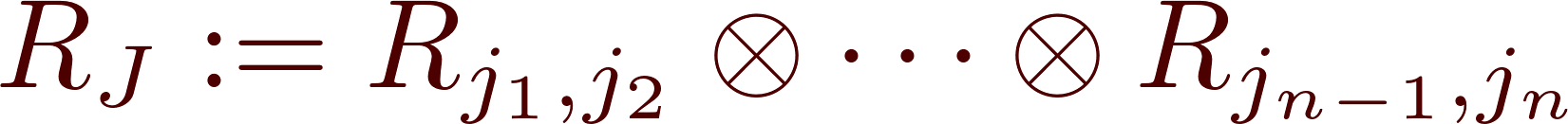 (u) now contracts
time ordered!
The Vacuum A Category
(For the positive half-plane H+ )
Objects:  i  V.
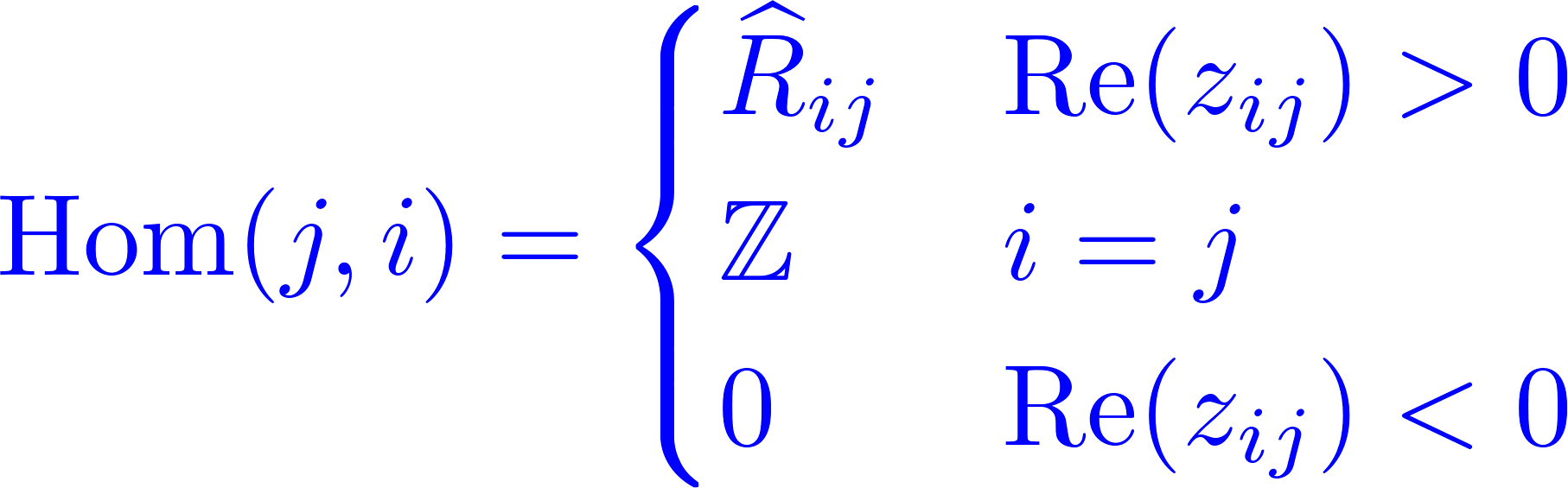 Morphisms:
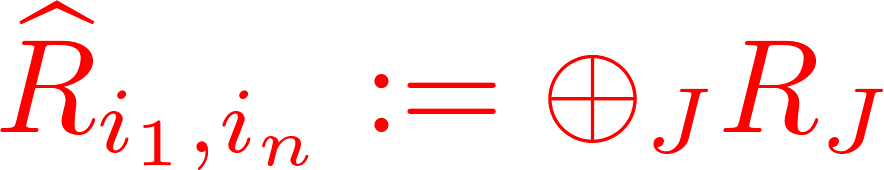 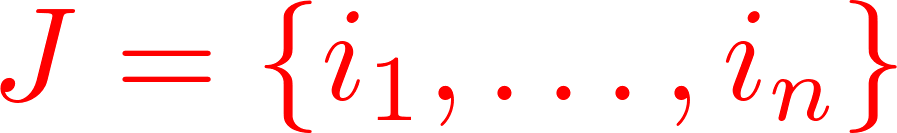 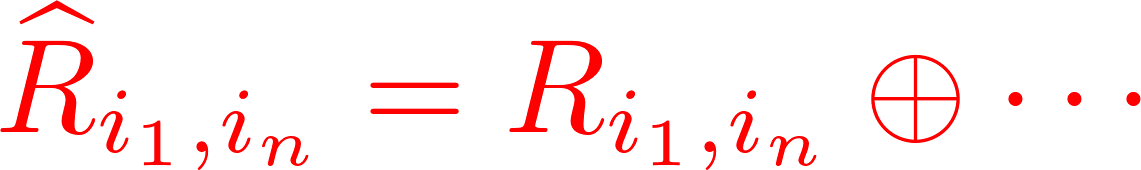 Hint of a Relation to Wall-Crossing
The morphism spaces can be defined by a Cecotti-Vafa/Kontsevich-Soibelman-like product as follows:
Suppose V = { 1, …, K}.  
Introduce the elementary K x K matrices eij
phase ordered!
Defining A  Multiplications
Sum over cyclic fans:
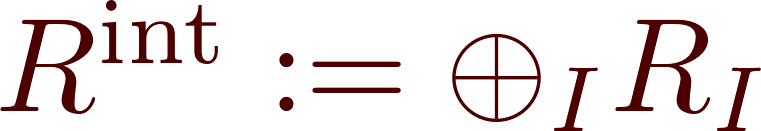 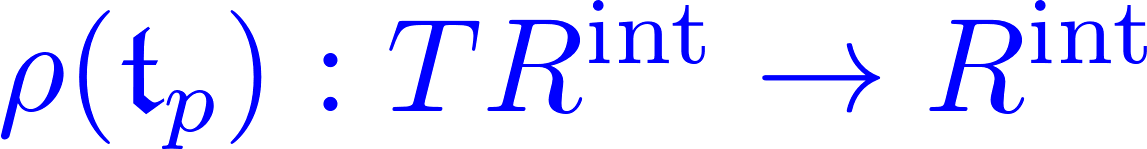 Interior amplitude:
Satisfies the L 
``Maurer-Cartan equation’’
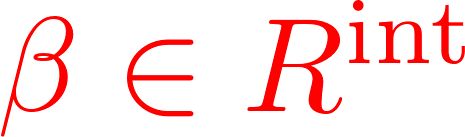 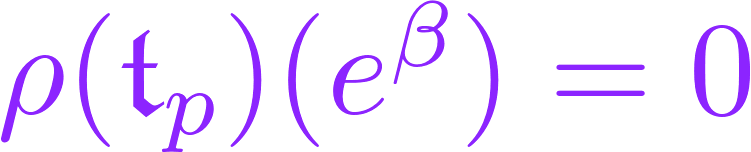 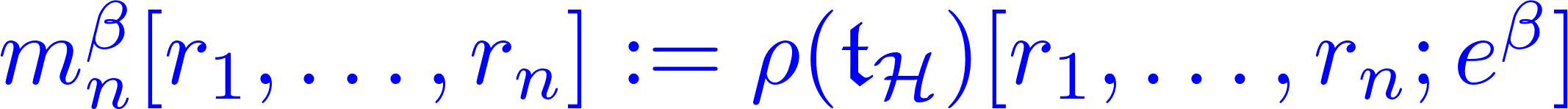 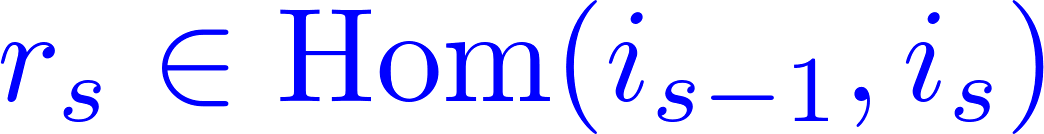 Proof of A Relations
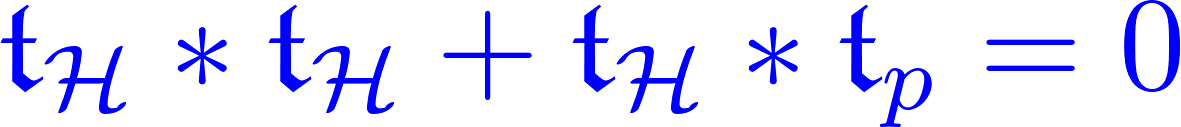 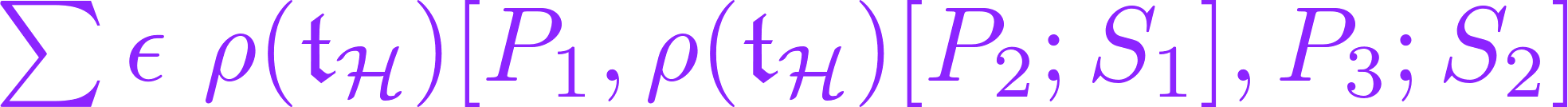 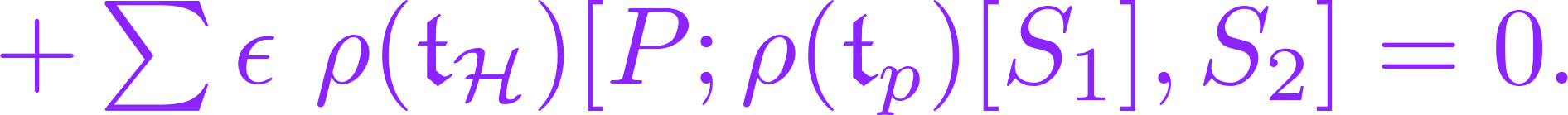 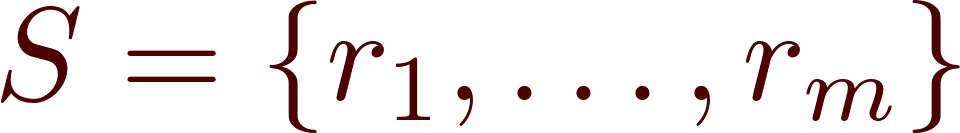 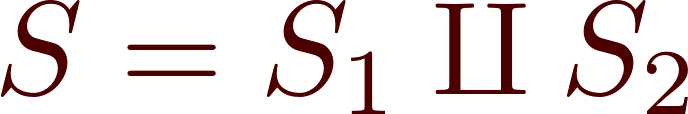 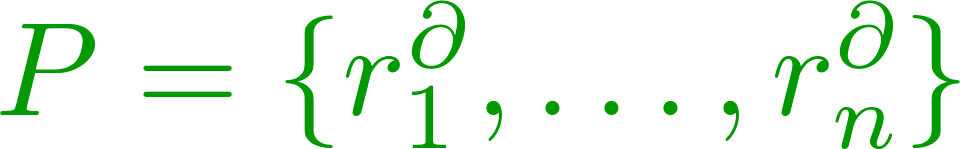 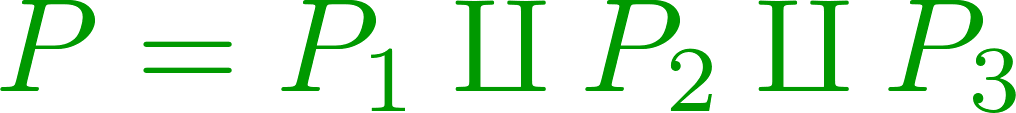 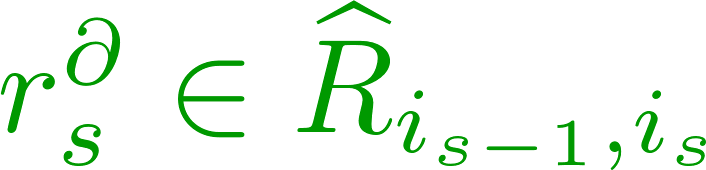 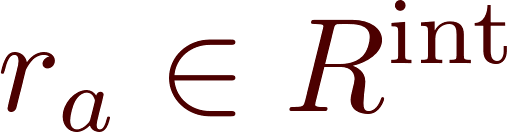 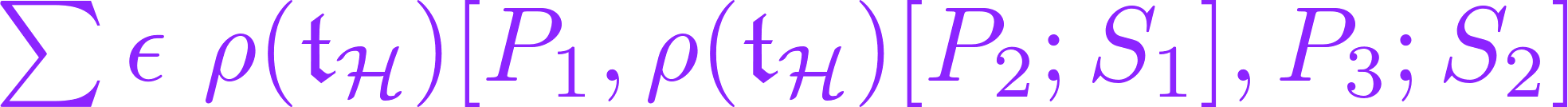 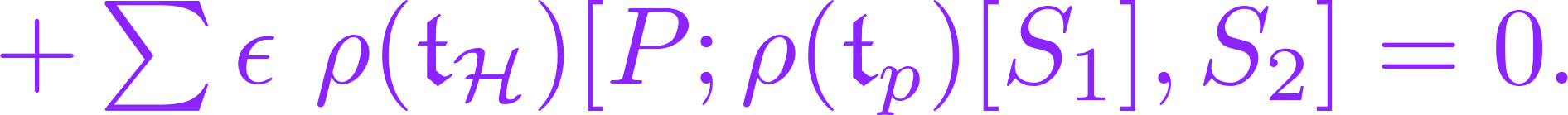 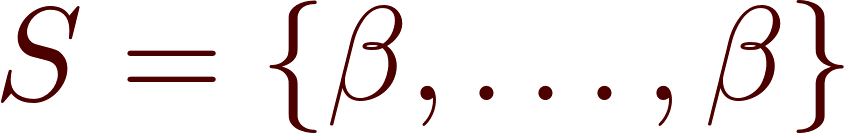 and the second line vanishes.
Hence we obtain the A relations for :
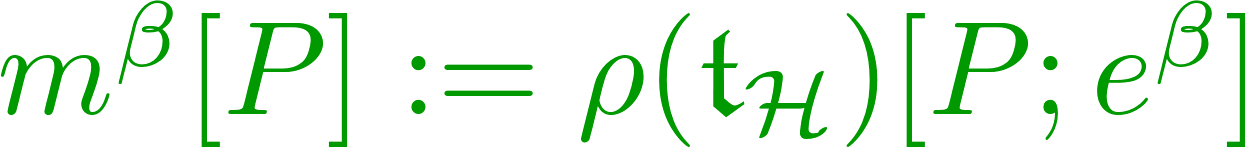 Defining an A category :
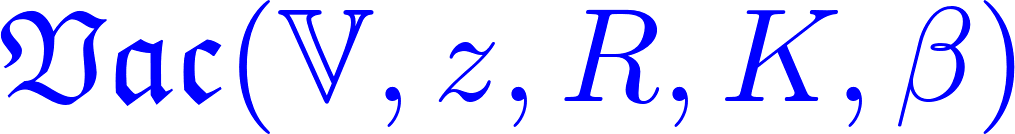 Enhancing with  CP-Factors
Z-graded module
CP-Factors:
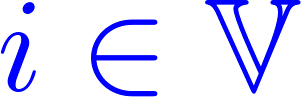 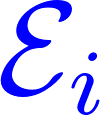 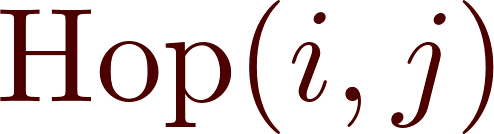 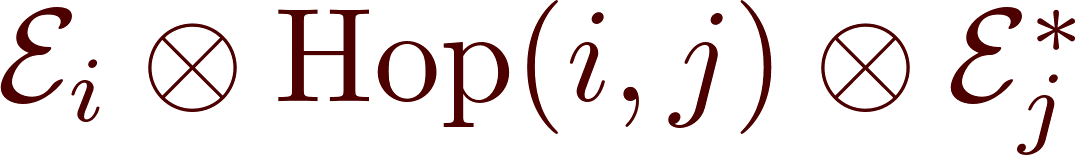 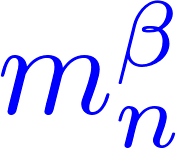 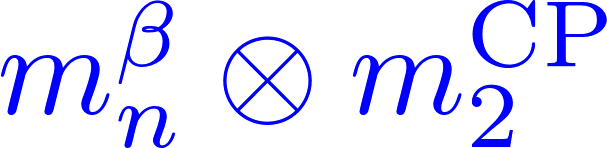 Enhanced A category :
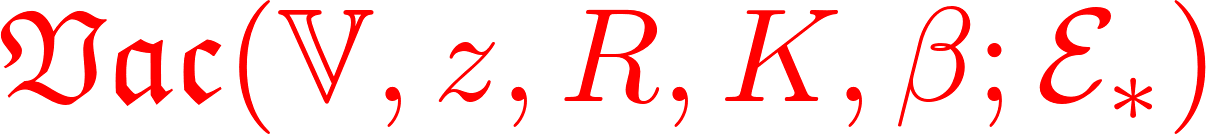 Example: Composition of two morphisms
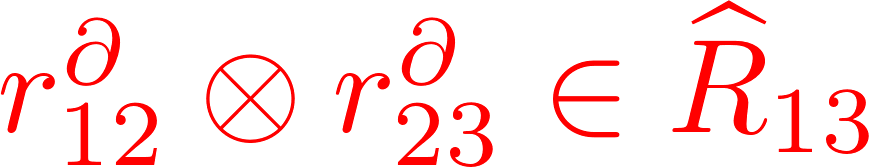 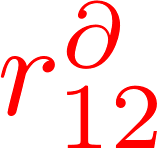 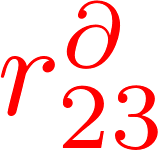 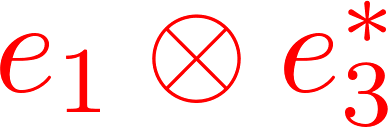 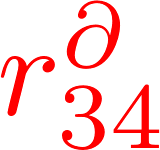 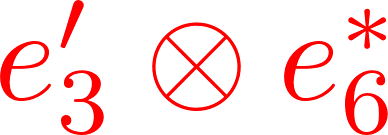 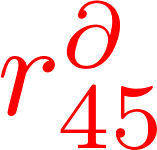 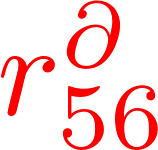 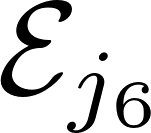 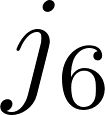 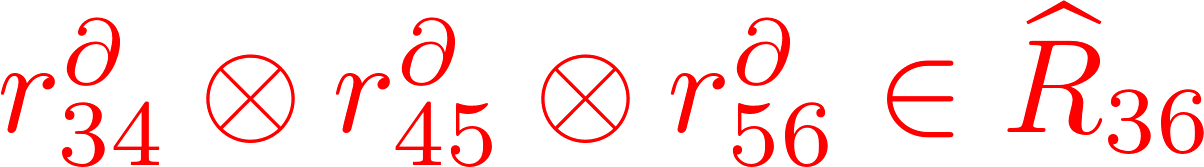 Boundary Amplitudes
A Boundary Amplitude  B   (defining a Brane) is a solution of the A  MC:
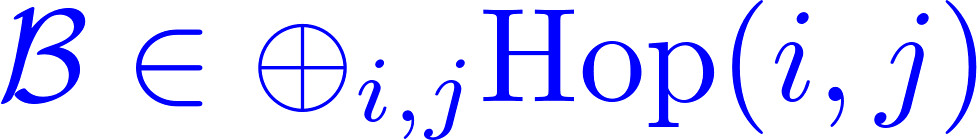 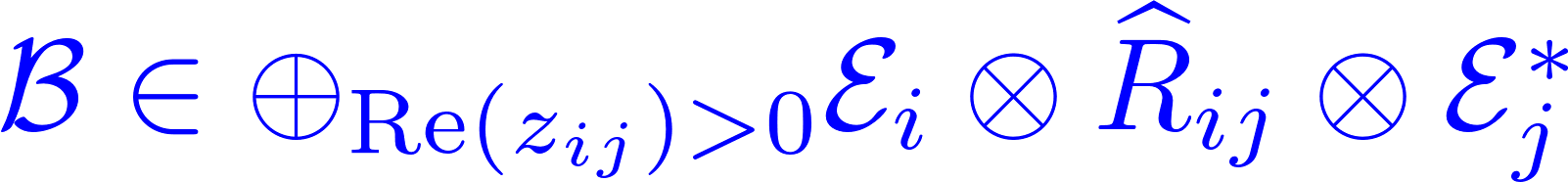 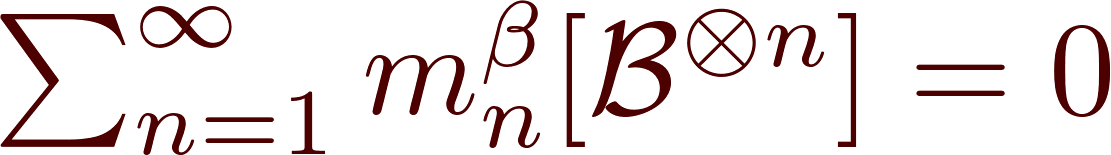 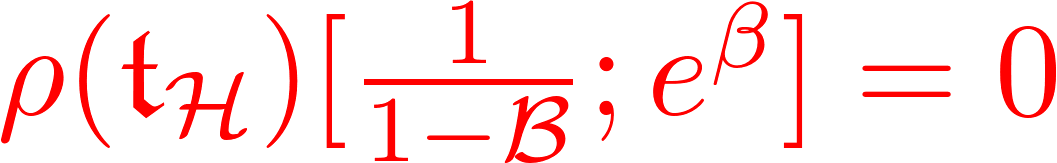 Constructions with Branes
Strip webs with Brane boundary conditions help answer the physics question at the beginning.
The Branes themselves are objects in an A category
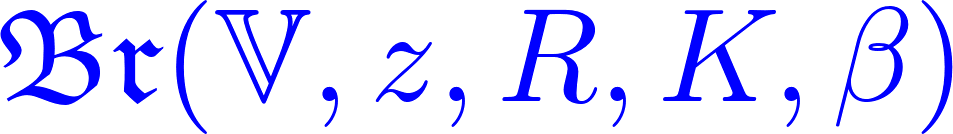 (“Twisted complexes”:  Analog of the derived category.)
Given a (suitable) continuous path  of data  
we construct an invertible functor between Brane categories, only depending on the homotopy class of the path.
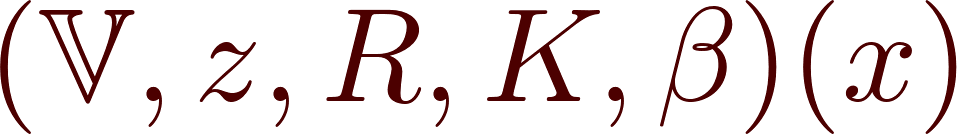 (Parallel transport of Brane categories.)
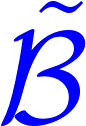 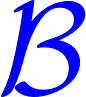 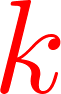 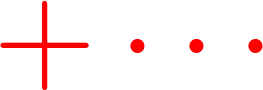 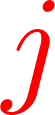 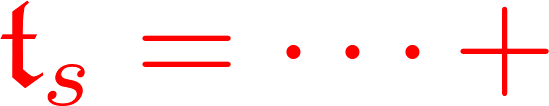 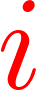 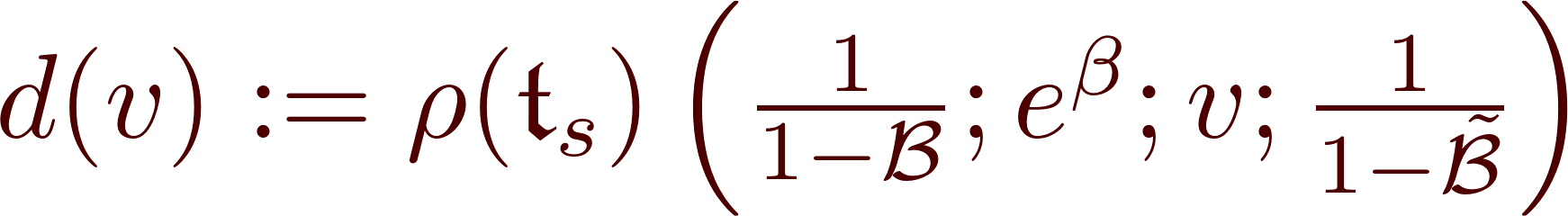 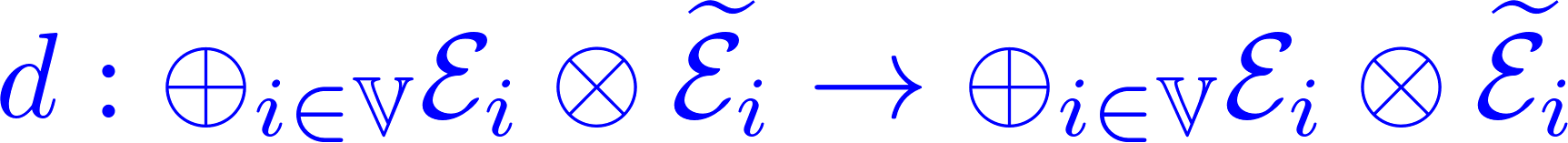 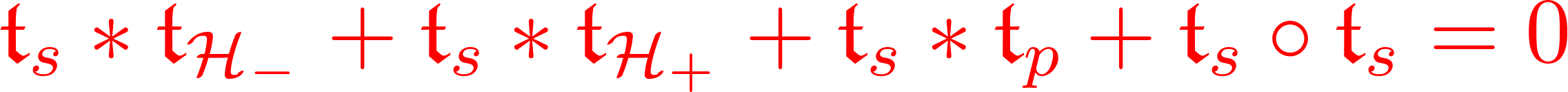 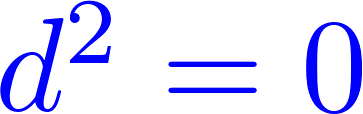 Convolution identity implies:
Interfaces webs & Interfaces
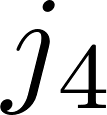 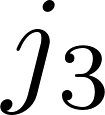 Given  data
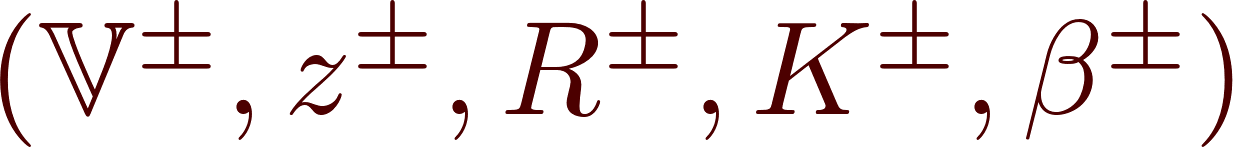 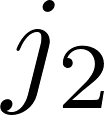 Introduce a notion of ``interface webs’’
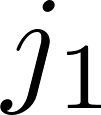 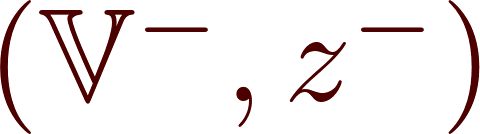 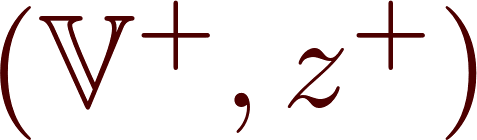 These behave like half-plane webs and we can define an Interface Amplitude to be a solution of the MC equation:
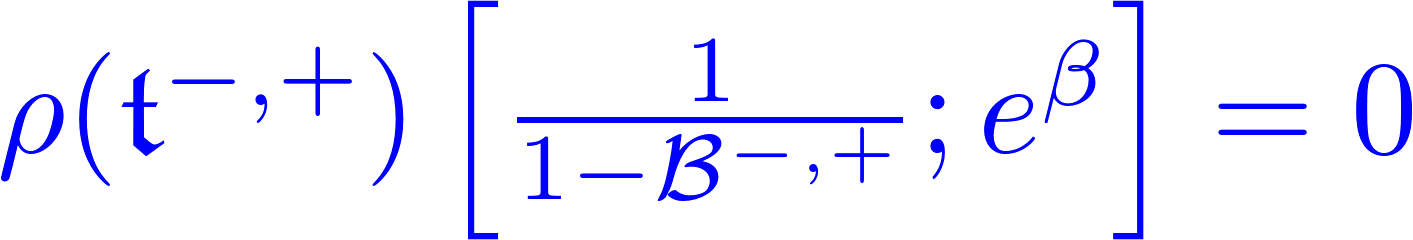 Composite webs
Given  data
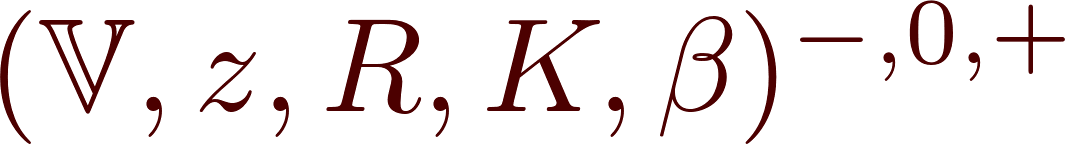 Introduce a notion of ``composite webs’’
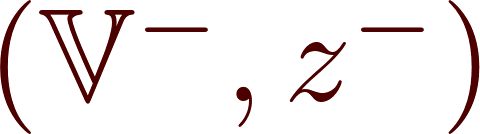 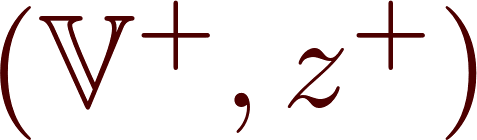 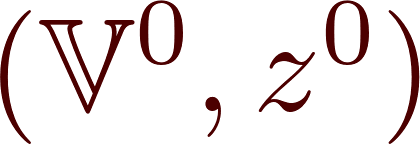 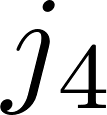 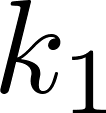 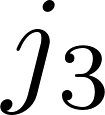 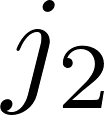 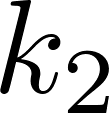 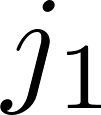 Composition of Interfaces
A convolution identity implies:
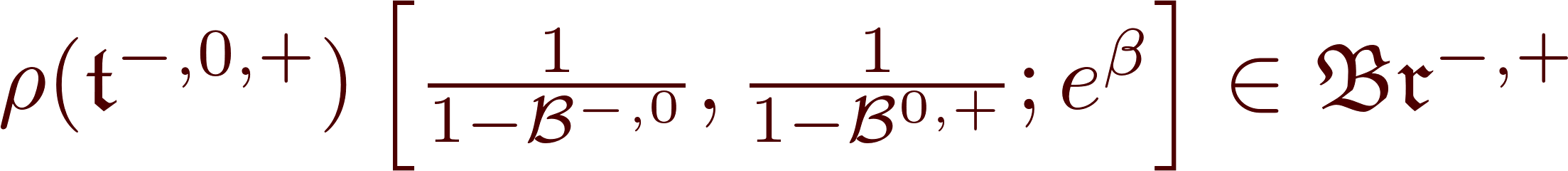 Defines a family of A bifunctors:
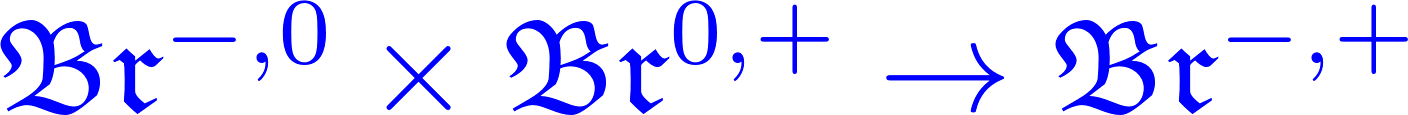 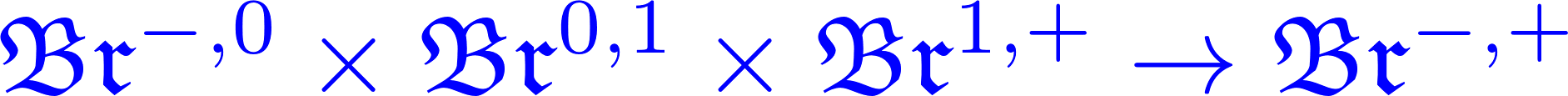 Product is associative up to homotopy
Composition of such bifunctors leads to categorified parallel transport
Physical  ``Theorem’’
Data
(X,):   Kähler manifold (exact)
W: X  C  Holomorphic Morse function
Finitely many critical points with critical values in general position.
We construct an explicit realization of above:
Vacuum data. 
Interior amplitudes. 
Chan-Paton spaces and boundary amplitudes. 
“Parallel transport”  of Brane categories.
Vacuum data:
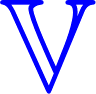 Morse critical points i
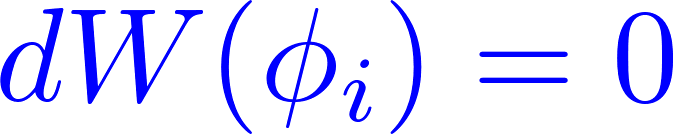 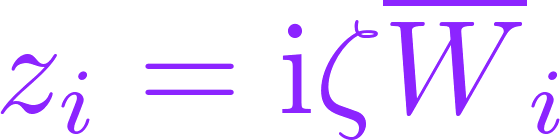 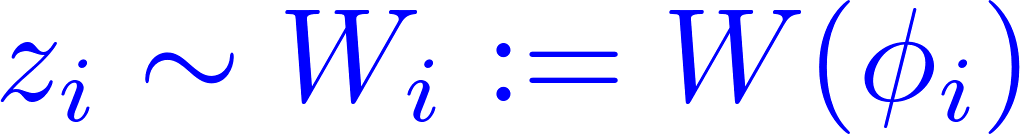 Actually,
Connection to webs uses BPS states:
Semiclassically, they are solitonic particles.
Worldlines preserving “-supersymmetry”
are solutions of the “-instanton equation”
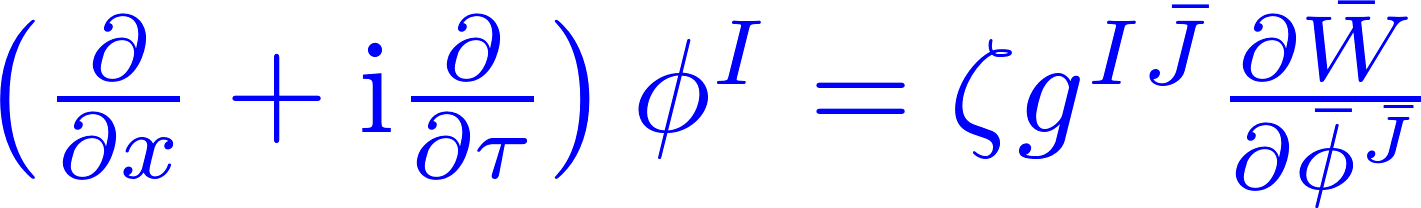 A Natural Conjecture
Following constructions used in the Fukaya category, Paul Seidel constructed an A category FS[X,W] associated to a holomorphic Morse function W: X to C.
Tw[FS[X,W]]  is meant to be the category of A-branes of the LG model.
But, we also think that Br[Vac[X,W]]  is the category of A-branes of the LG model!
So it is natural to conjecture an equivalence of A categories:
Tw[FS[X,W]]    Br[Vac[X,W]]
“ultraviolet”
“infrared”
Parallel Transport of Categories
To   we associate an   A  functor
(Relation to GMN:  “Categorification of S-wall crossing”)
To a composition of paths we associate a composition of A functors:
To a homotopy of 1 to 2 we associate an equivalence of A   functors. ( Categorifies CVWCF.)
Outline
Introduction & Motivations
Some Review of LG Theory
Goals, Results, Questions Old & New
LG Theory as SQM
Boosted Solitons & Soliton Fans
Web-based Formalism
Summary & Outlook
112
Summary
Instantons effects can be thought of in terms of an ``effective theory’’ of BPS particles. 

2. This naturally leads to L and A  structures. 

3. As an application, the set of BPS states on an interval does not satisfy the naïve clustering of classical BPS solitons. 

4. When there are families of LG superpotentials there is a notion of parallel transport of the A categories.
Outlook
1.  Relation to S-matrix singularities?
2. Are these examples of universal identities for massive 1+1 N=(2,2) QFT?
3. Generalization to 2d4d systems: Categorification of the 2d4d WCF.
4. Computability of Witten’s approach to knot homology? Relation to other approaches to knot homology?